3 heures pour comprendre :
SANCTIONS DISCIPLINAIRES
13/03/2024
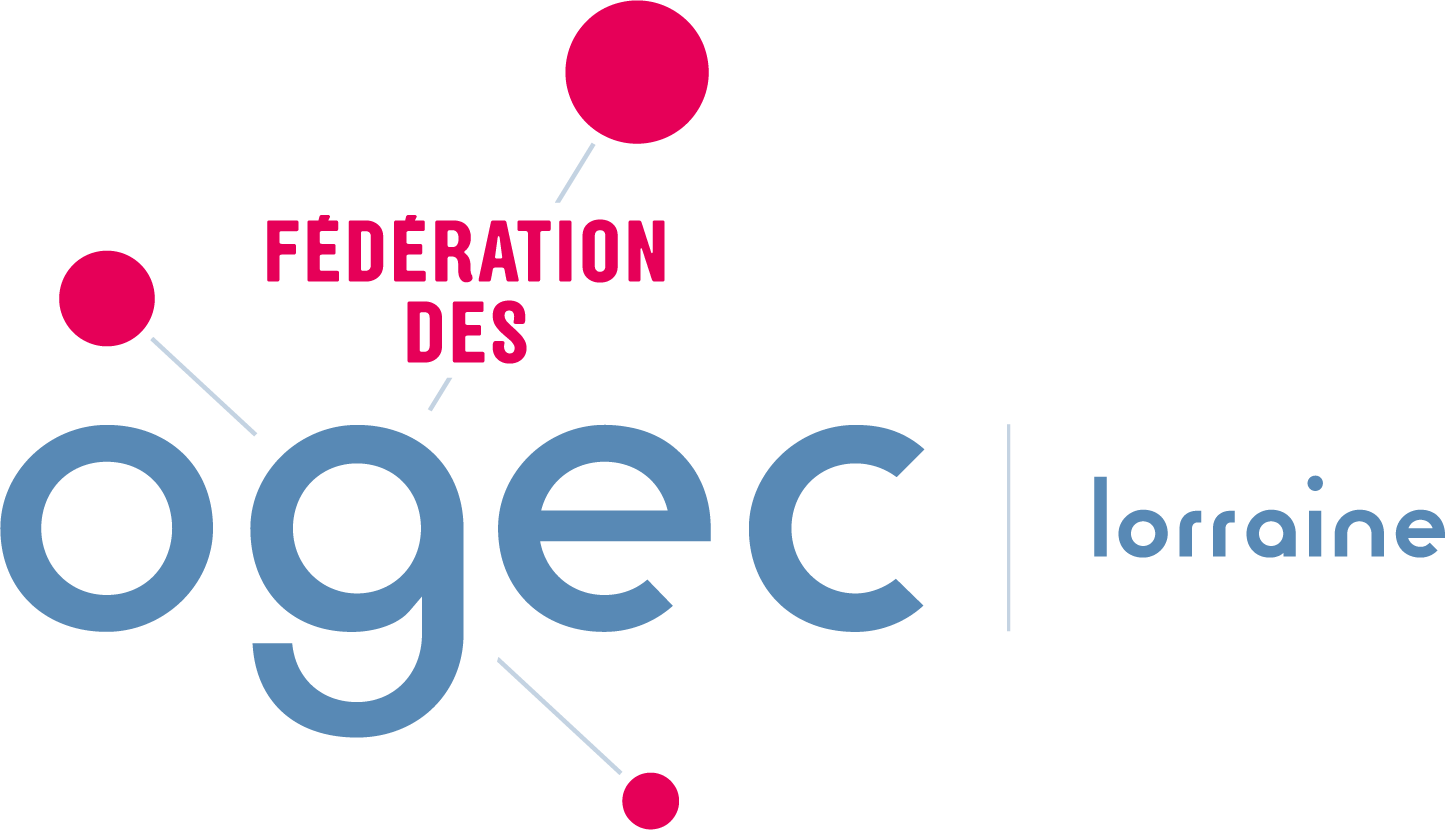 FEDOLOR
1
Le pouvoir disciplinaire DE l’employeur
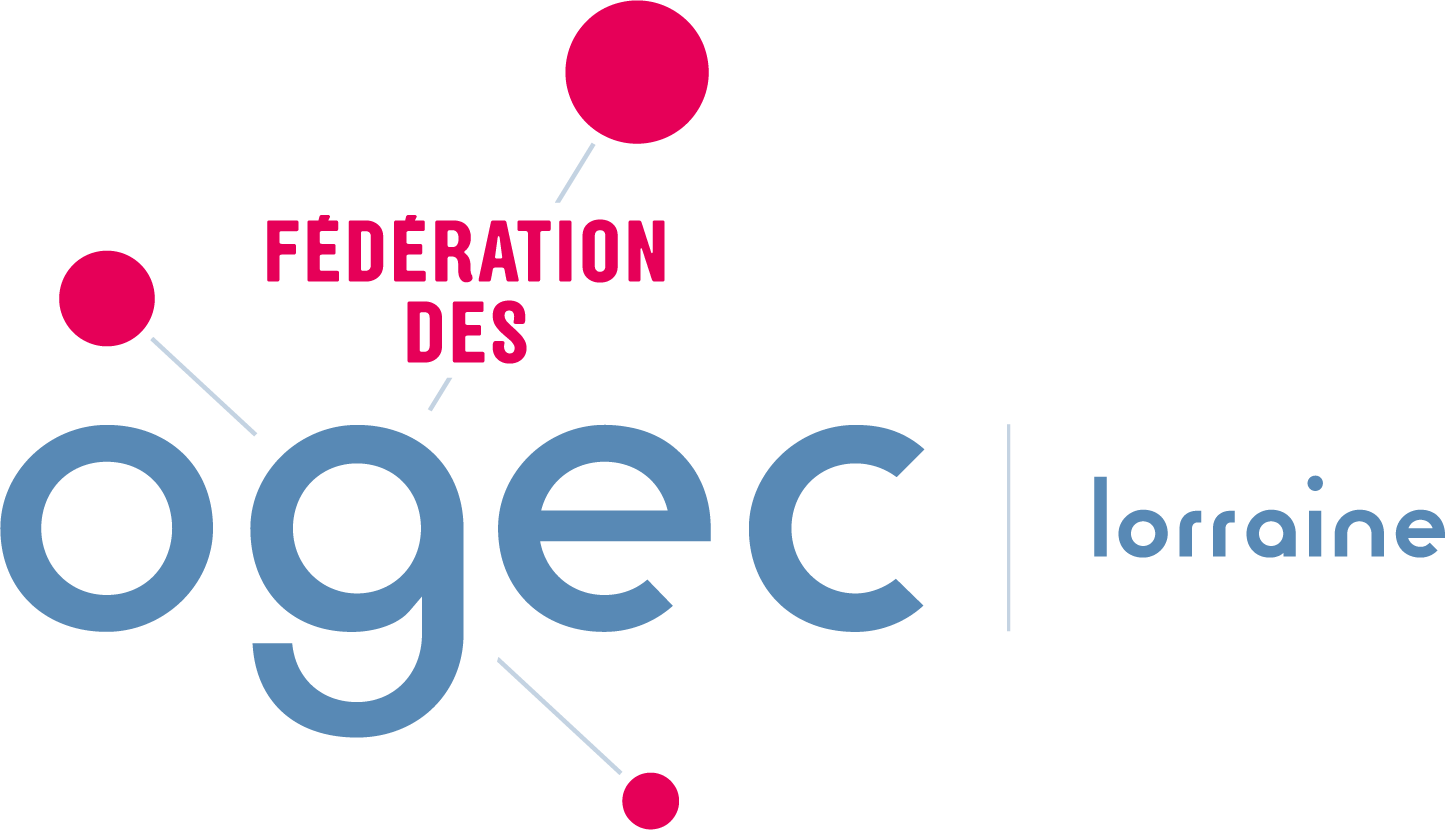 2
Le pouvoir disciplinaire DE l’employeur
Un pouvoir encadré par la loi.

=> Les art L 1331-1 et suivants du code du travail :

Donnent une définition générale des sanctions,
Instituent une procédure en organisant les droits à la défense
Permettent aux tribunaux d’exercer un contrôle
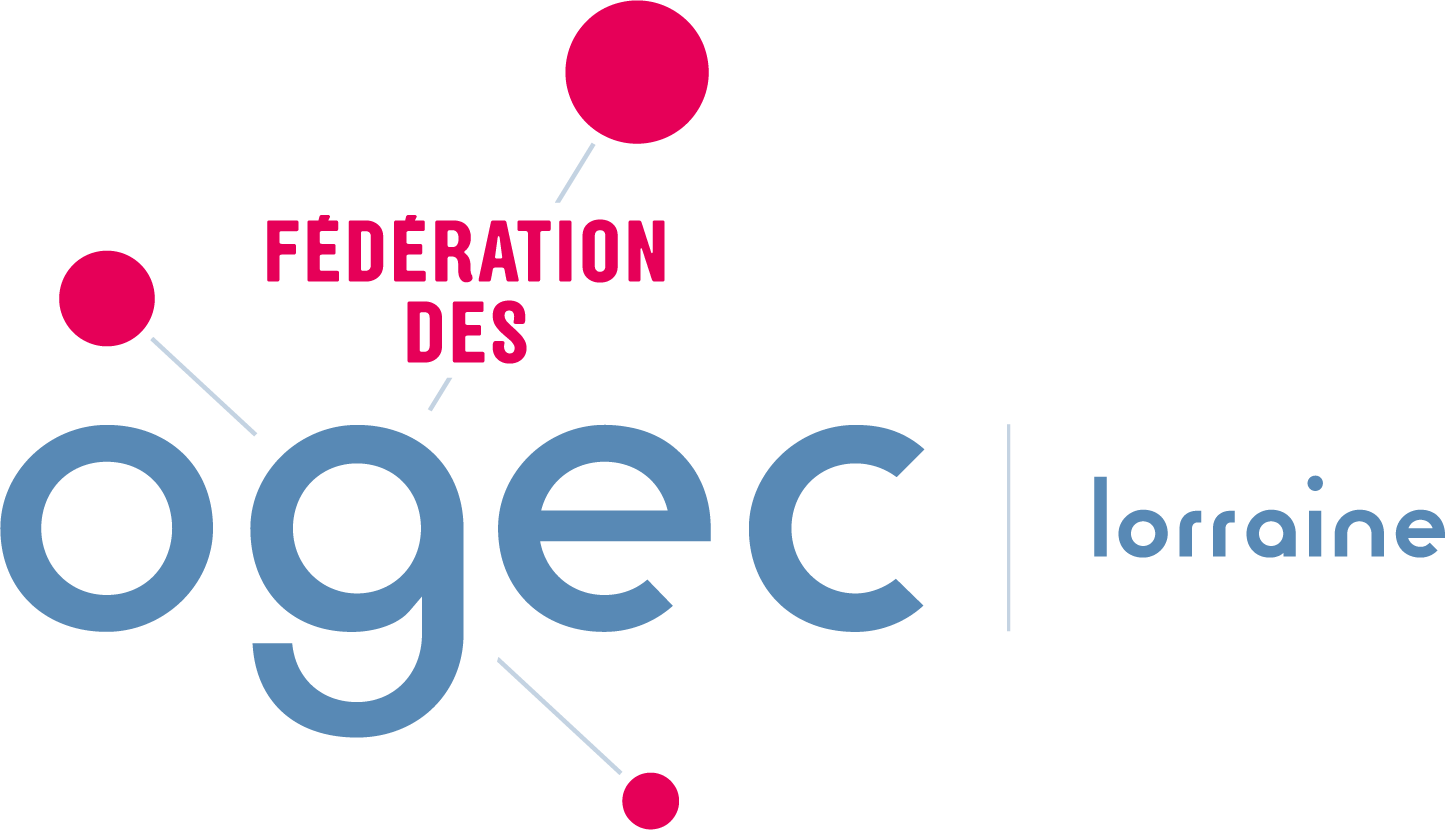 3
PLAN :
INTRO : Qu’est-ce que vous inspire ces situations ?

PARTIE 1 : Le pouvoir disciplinaire

PARTIE 2 : La procédure disciplinaire

PARTIE 3 :  Le contrôle du juge prud’hommal
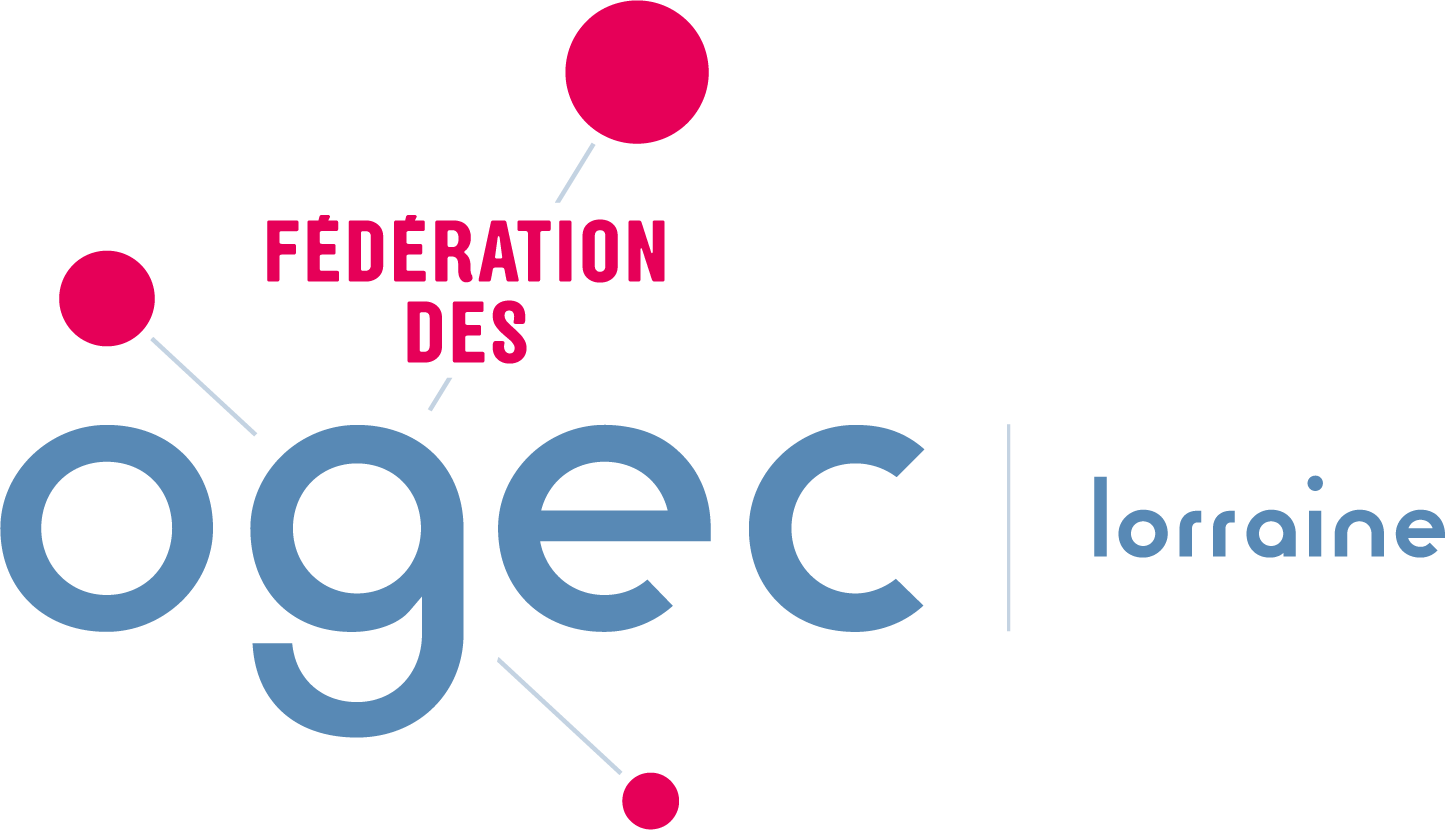 4
PLAN :
INTRO : Qu’est-ce que vous inspire ces situations ?

PARTIE 1 : Le pouvoir disciplinaire

PARTIE 2 : La procédure disciplinaire

PARTIE 3 :  Le contrôle du juge prud’hommal
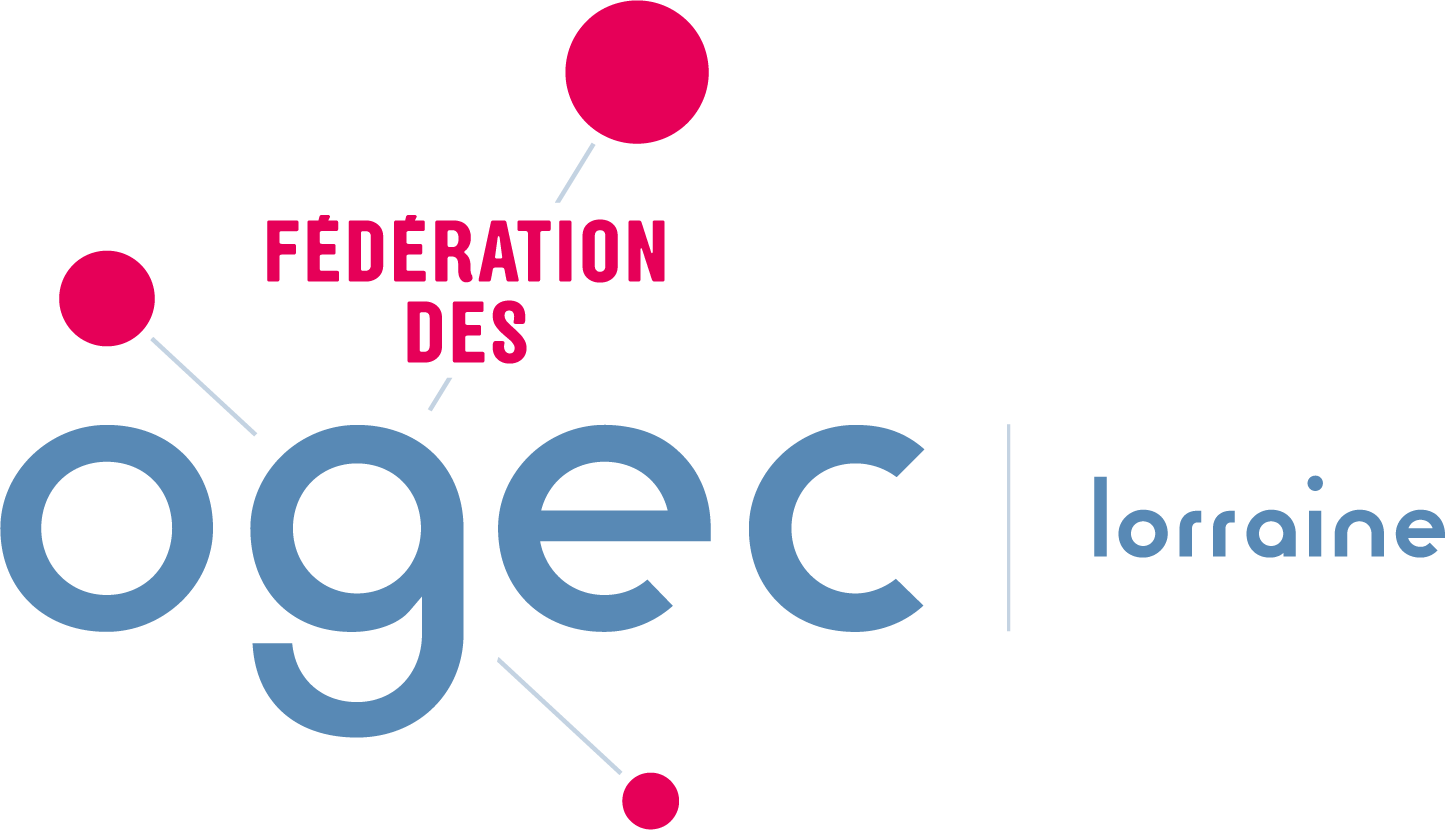 5
INTRO : Qu’est-ce que vous inspire ces situations ?
Cas n°1 : 
Mme LANGUAMER est embauchée depuis plusieurs années en qualité d’aide-maternelle. Elle a souvent un langage inapproprié avec les élèves dont elle a la charge : elle utilise un vocabulaire familier voir parfois grossier, elle s’énerve et crie sur les élèves générant du stress non seulement auprès des élèves mais également auprès de ses collègues de travail ce qui crée des tensions et du mal-être au travail. Parfois, certains élèves ont même peur d’elle et n’ose pas lui demander de l’aide lorsqu’ils en ont besoin.

Vous lui avez à plusieurs reprises demandé oralement de ne plus agir de la sorte. 
A votre avis, est-ce que cela vaut quelque chose ?

Le mardi 12/3/24, Mme LANGAMER a dépassé les bornes. En votre qualité de chef d’établissement vous l’invitez dans votre bureau sur le champ. Lors de votre entrevue, vous relatez les faits, l’entendez sur ses explications, vous lui demandez en conclusion de ne plus agir de la sorte. Vous formalisez cette entrevue par écrit sous forme de compte-rendu.
A votre avis, qu’est-ce que cela vaut ? Quelle peuvent-êtres les conséquences de cette pratique ?
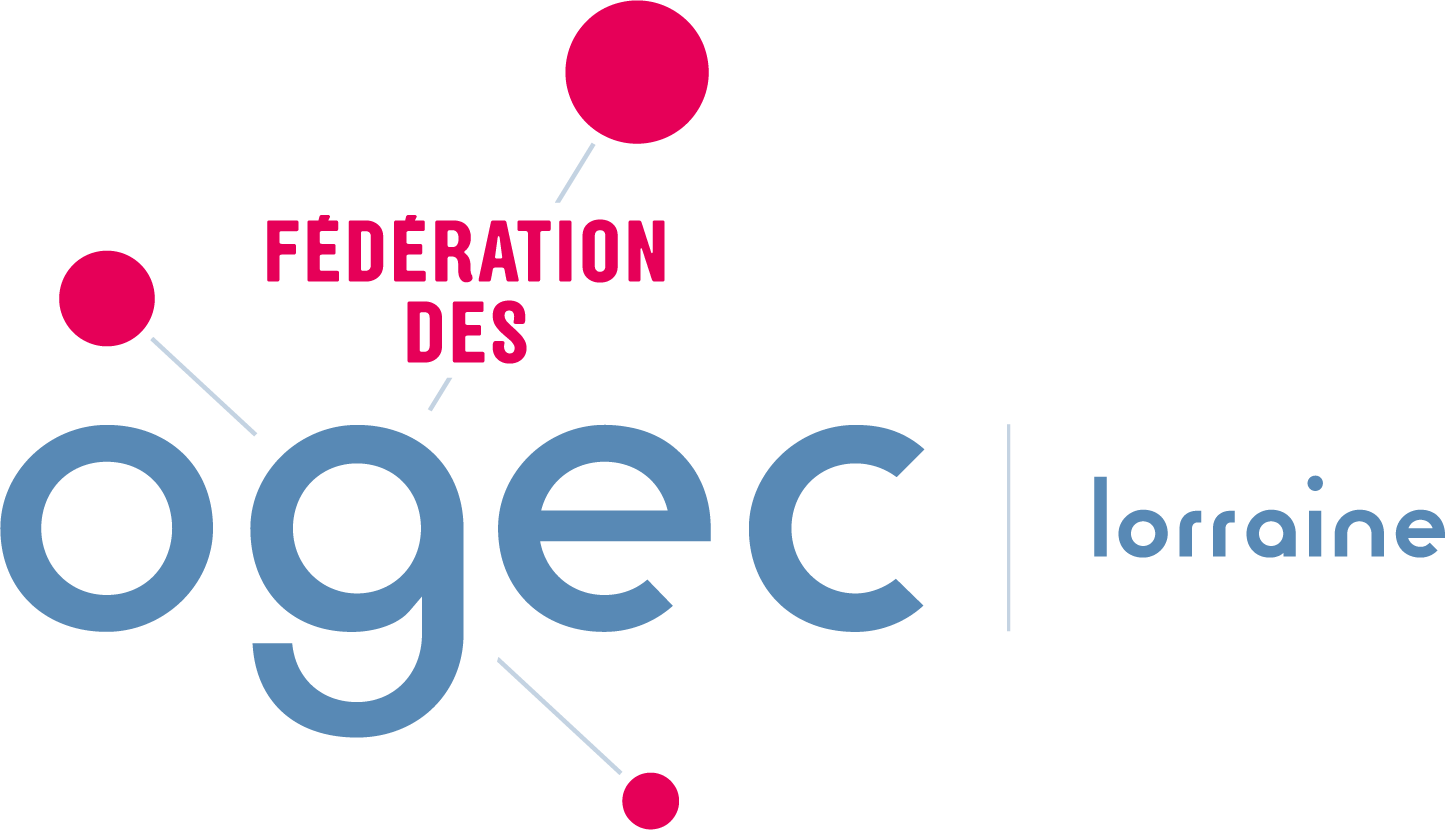 6
INTRO : Qu’est-ce que vous inspire ces situations ?
Cas n°2 : 
M. COMPTETOUJOURS est embauché depuis plusieurs années en qualité d’attaché de gestion. 
Pour exécuter ses missions, vous lui avez fourni un ordinateur portable et un téléphone à usage professionnel.

A votre avis, avez-vous le droit de consulter sur sa messagerie professionnelle un mail intitulé personnel et confidentiel ?
Vous le faites et découvrez qu’il vous critique ouvertement auprès de sa femme. Comment réagissez-vous ?

Lundi dernier, il vous annonce que son fils de 3 ans a cassé le téléphone portable en le jetant dans le bassin du jardin.

A votre avis, pouvez-vous lui demander légalement de rembourser à l’OGEC l’achat d’un nouveau téléphone professionnel pour remplacer le précédent ? S’il dépasse son forfait téléphonique pouvez-pratiquer une retenue sur son salaire ?
M. COMPTETOUJOURS est souvent en retard. A votre avis,  avez-vous le droit d’effectuer une retenue sur salaire correspondant au temps non travaillé ?
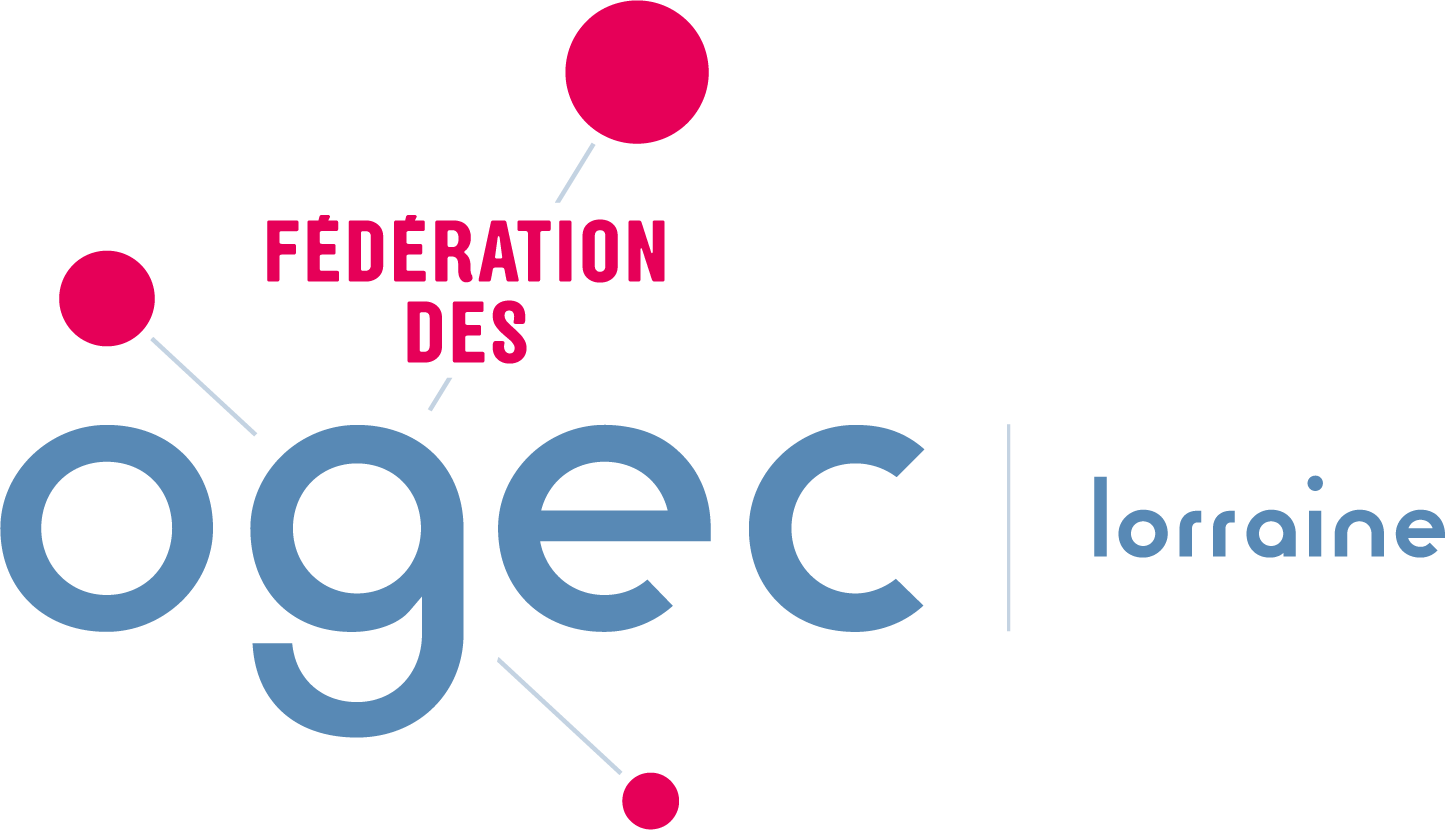 7
PLAN :
INTRO : Qu’est-ce que vous inspire ces situations ?

PARTIE 1 : Le pouvoir disciplinaire

PARTIE 2 : La procédure disciplinaire

PARTIE 3 :  Le contrôle du juge prud’hommal
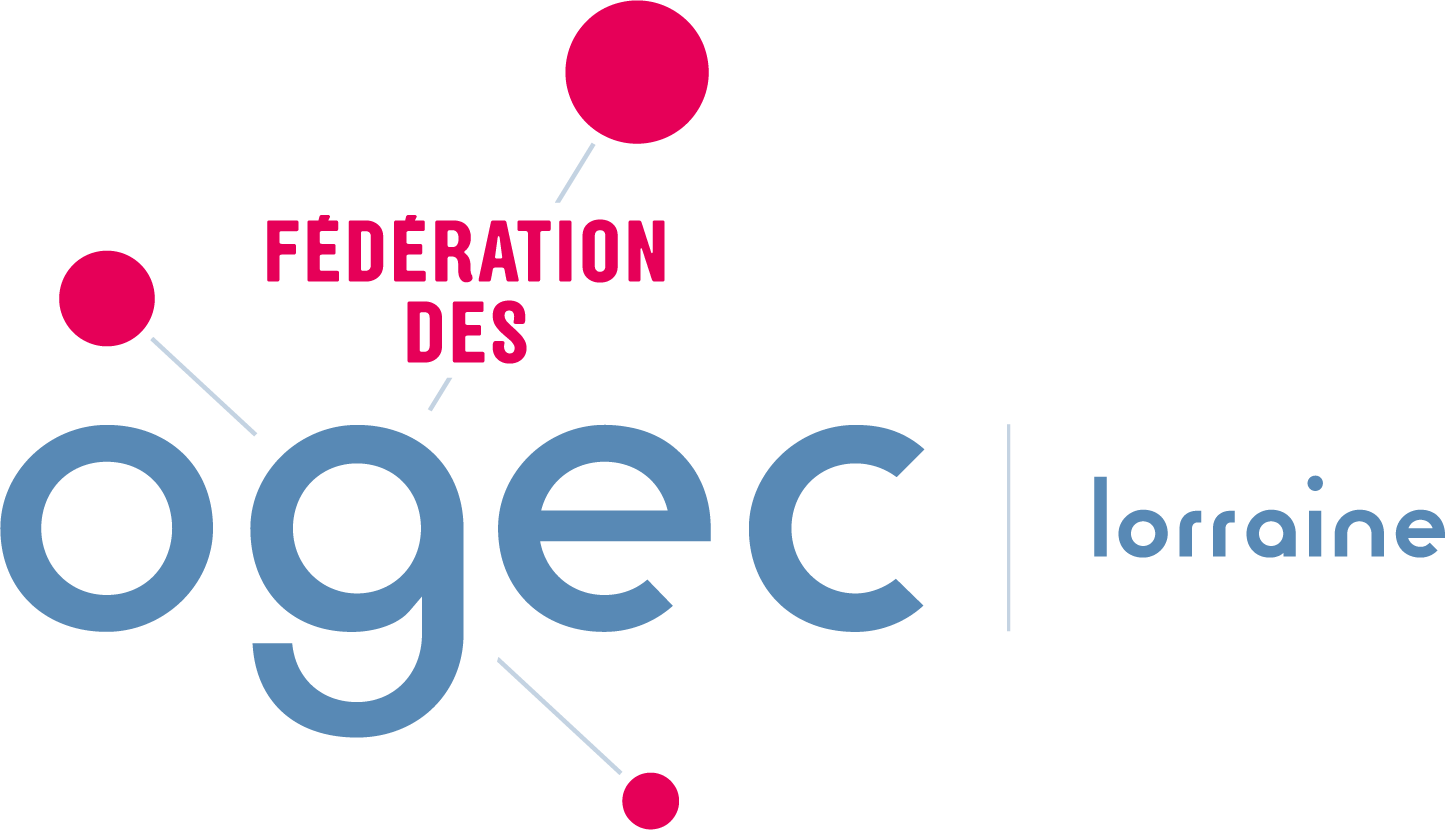 8
PARTIE 1 : Le pouvoir disciplinaire
Selon le code du travail constitue une sanction disciplinaire 
«  toute mesure, autre que les observations verbales, prises par l’employeur à l’a suite d’un agissement du salarié considéré par lui comme fautif, que cette mesure soit de nature à affecter immédiatement ou non la présence du salarié dans l’entreprise, sa fonction, sa carrière ou sa rémunération ».
A : La faute, motif de la sanction disciplinaire : 
les comportements sanctionnables / les comportements ne pouvant être sanctionnés.
B : Les sanctions disciplinaires :
 les sanctions autorisées et les sanctions interdites.
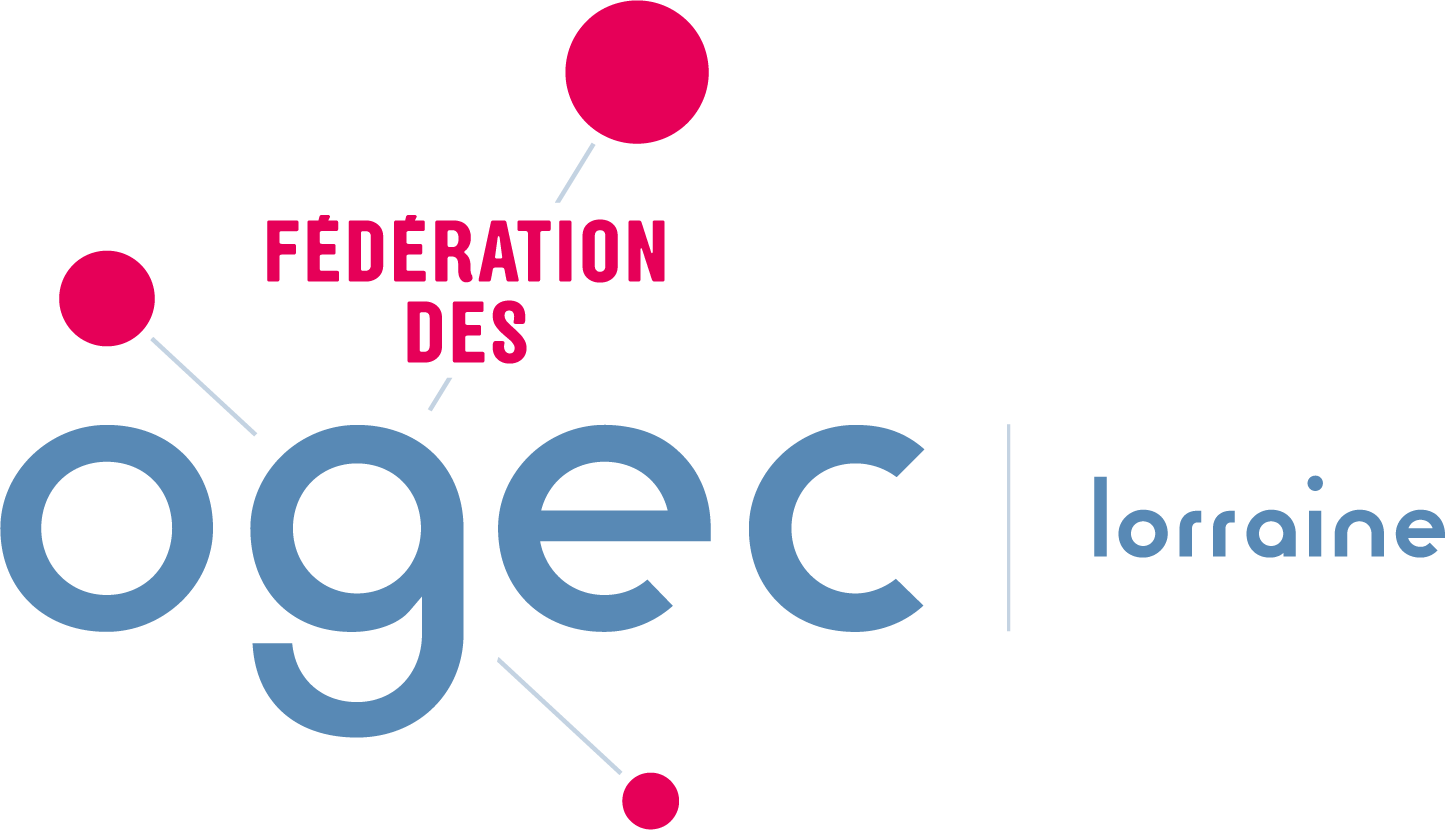 9
PARTIE 1 : Le pouvoir disciplinaire / A : la faute, motif de sanction disciplinaire
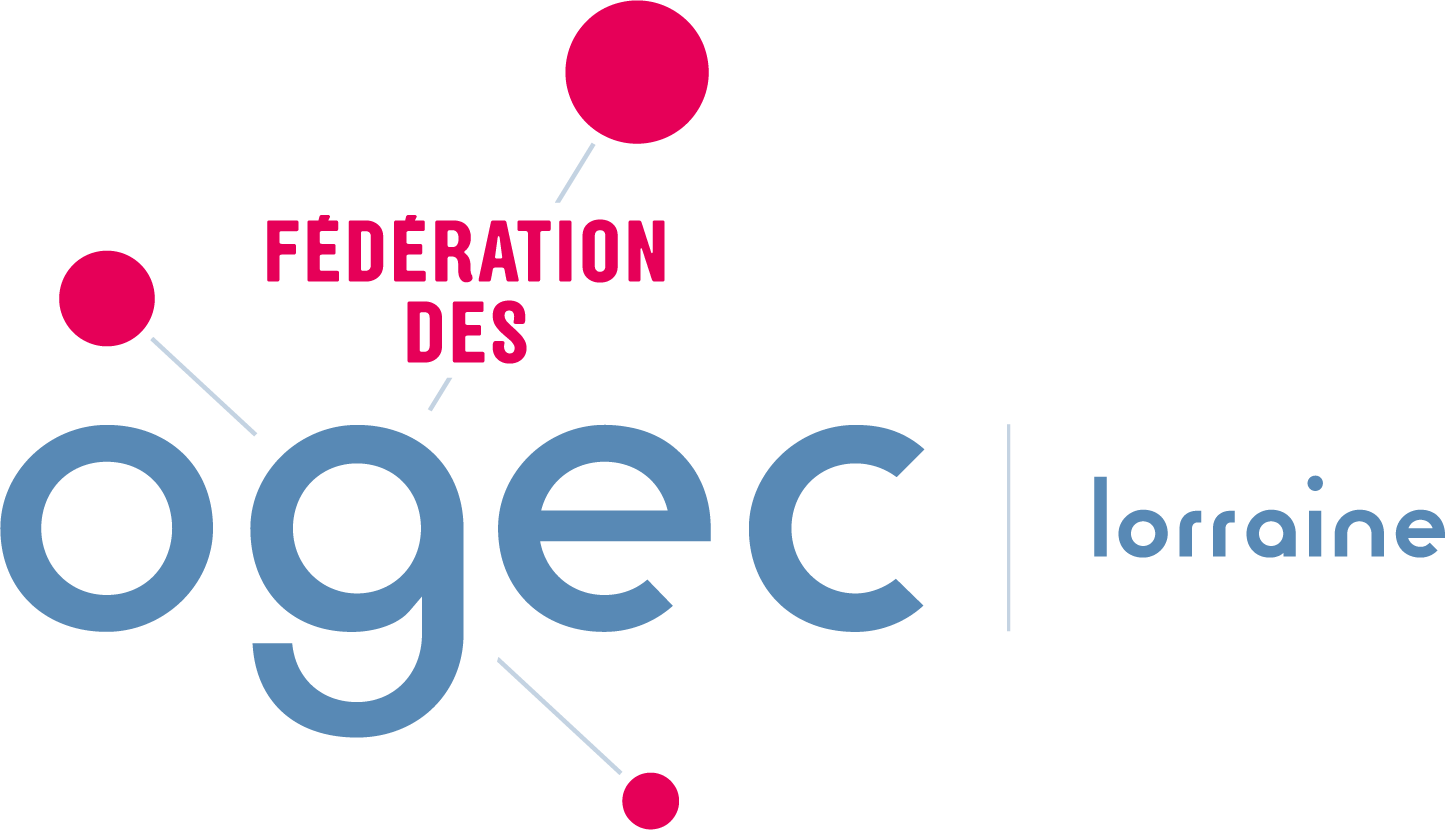 10
PARTIE 1 : Le pouvoir disciplinaire / A : la faute, motif de sanction disciplinaire
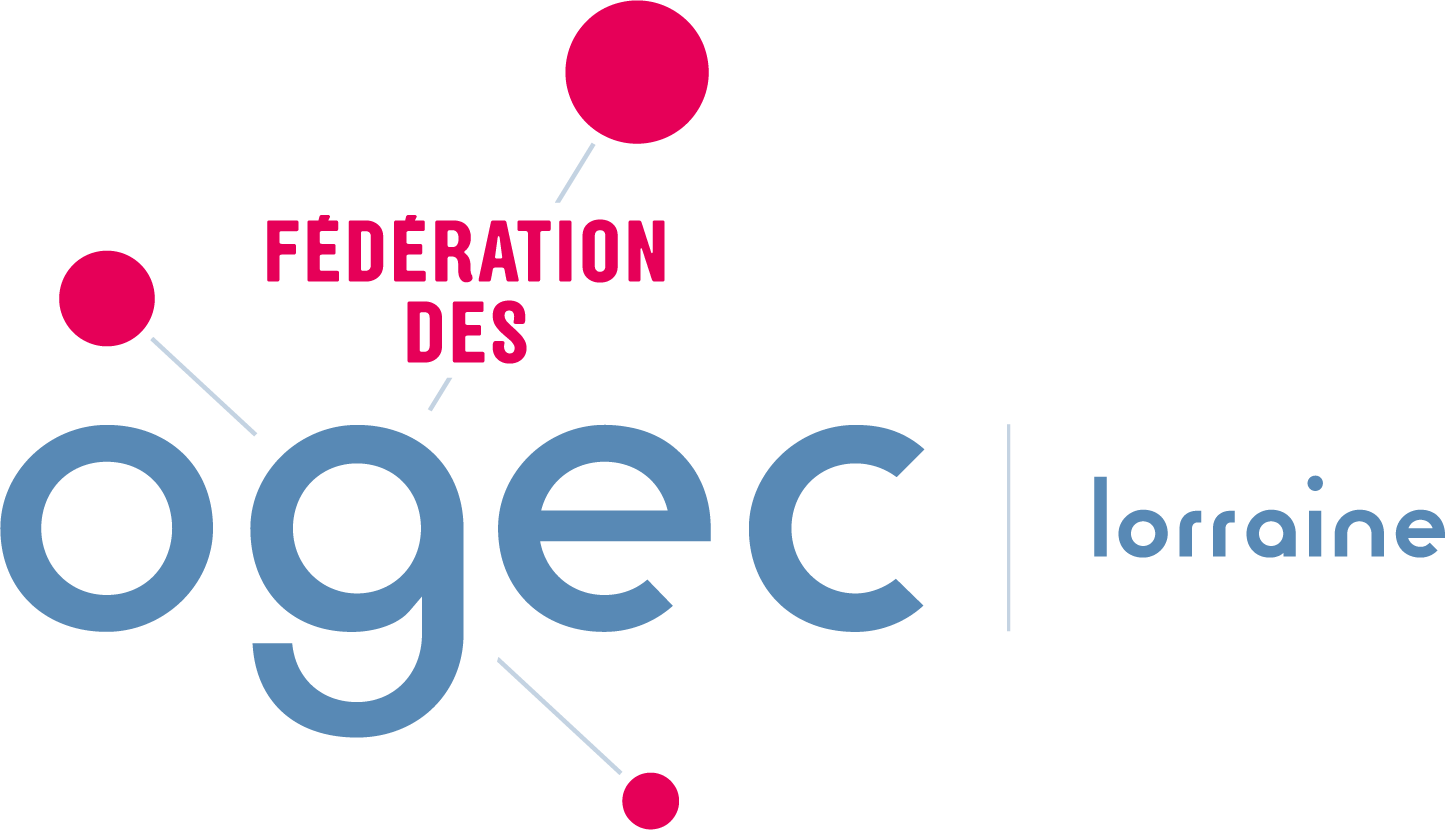 11
PARTIE 1 : Le pouvoir disciplinaire / A : la faute, motif de sanction disciplinaire
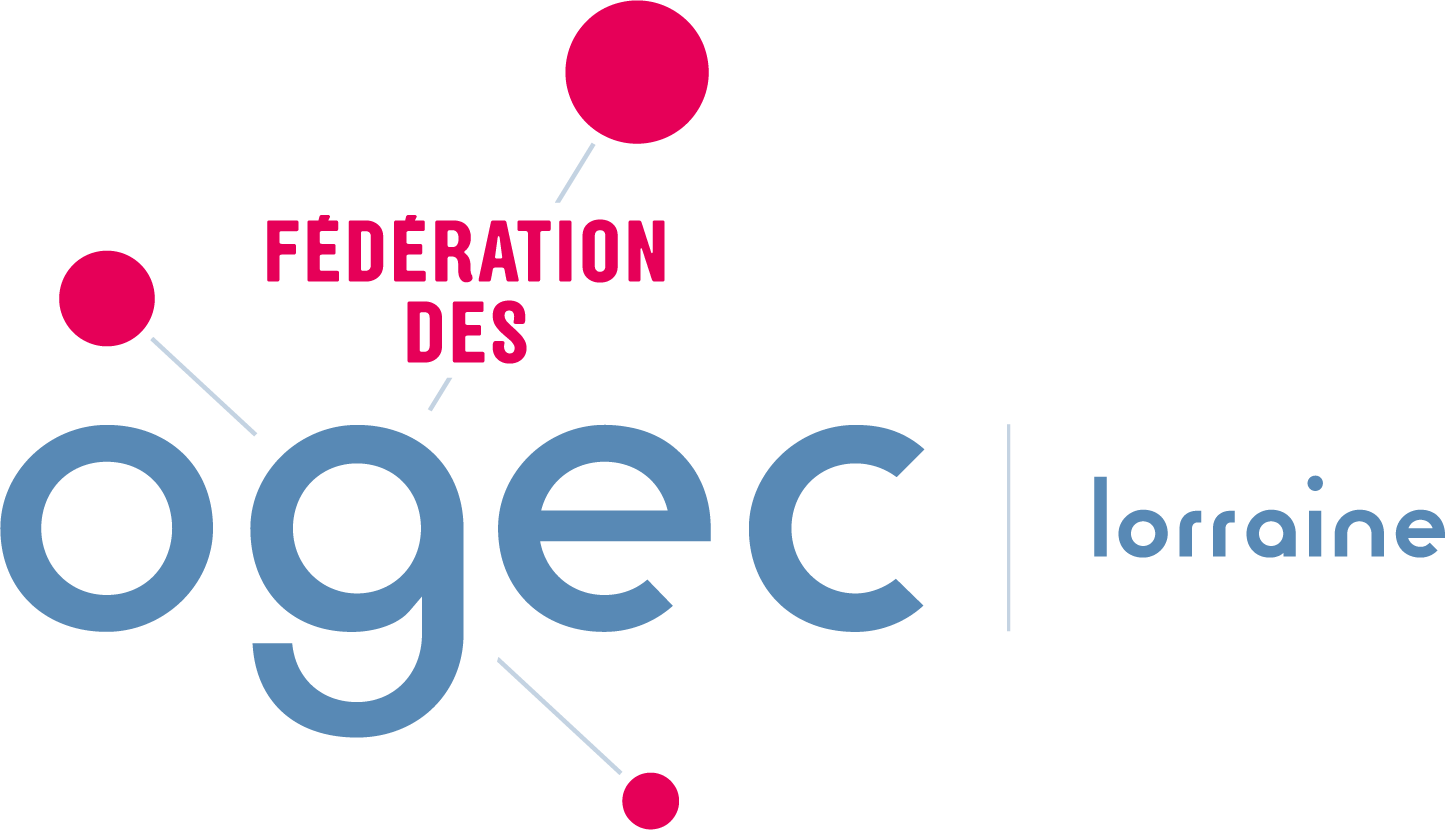 12
PARTIE 1 : Le pouvoir disciplinaire / A : la faute, motif de sanction disciplinaire
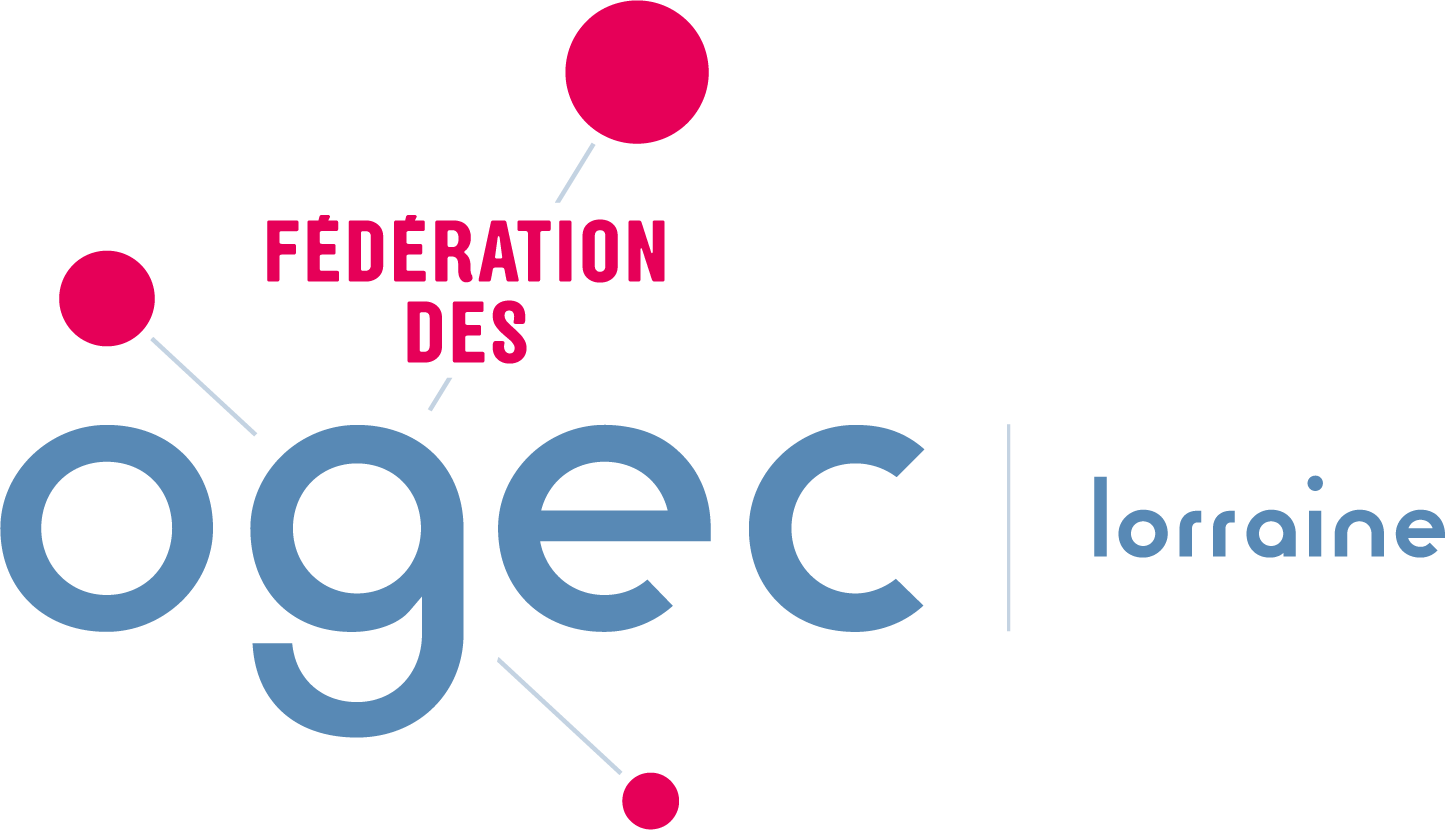 13
[Speaker Notes: * La restriction à la liberté individuelle doit être justifiée par la nature de la tâche à accomplir et proportionnée au but recherché.]
PARTIE 1 : Le pouvoir disciplinaire / A : la faute, motif de sanction disciplinaire
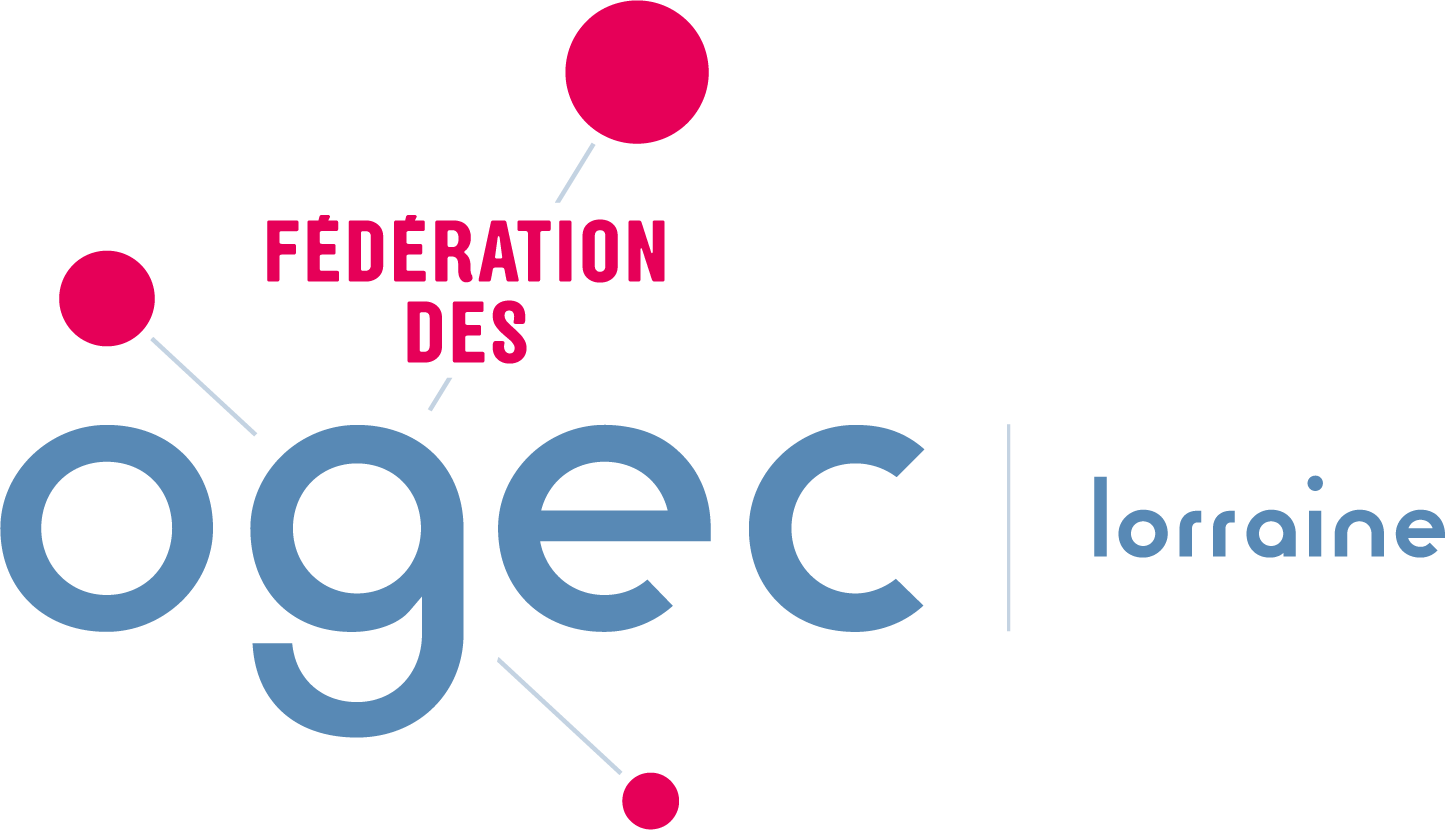 14
PARTIE 1 : Le pouvoir disciplinaire / A : la faute, motif de sanction disciplinaire
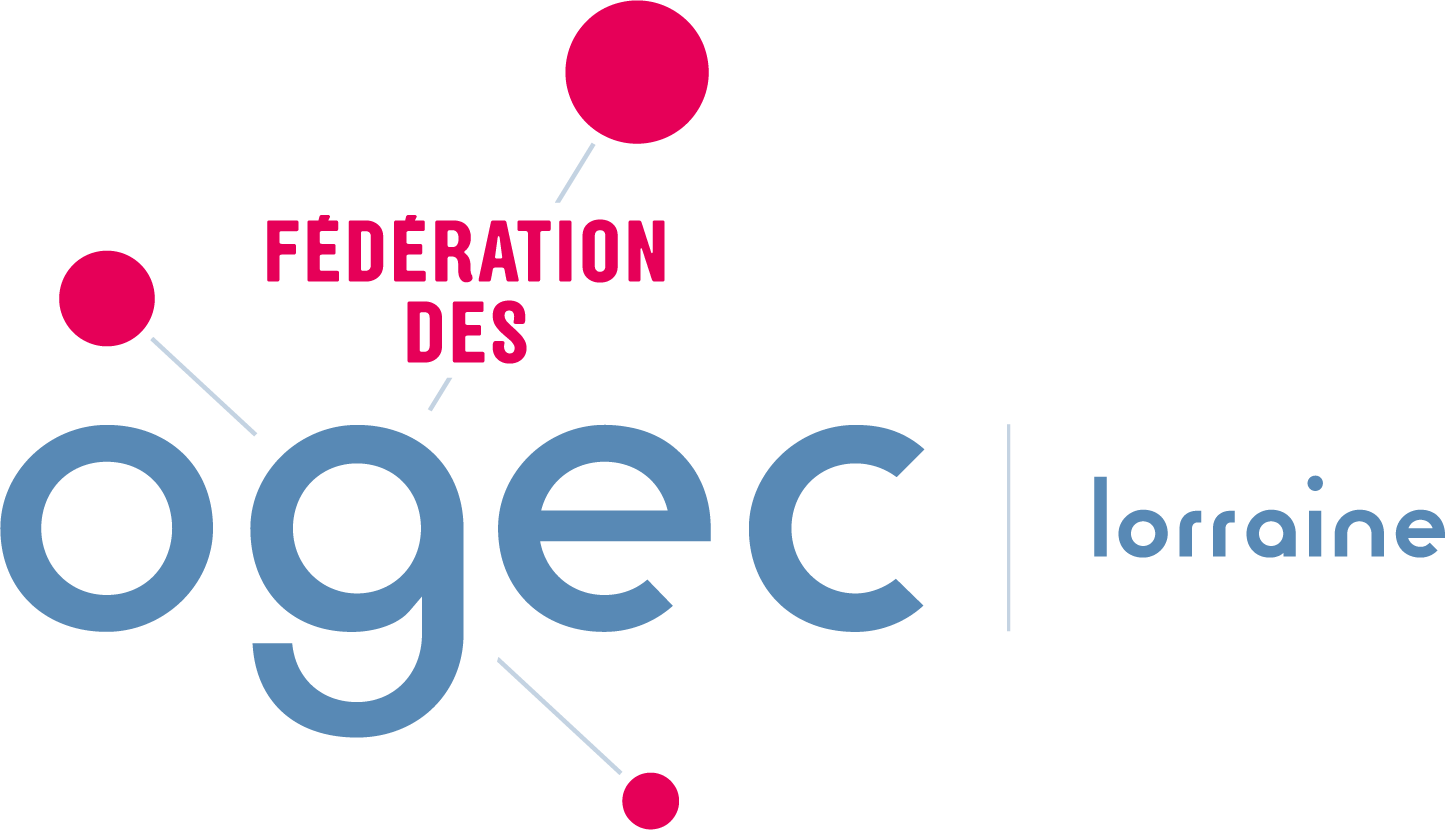 15
PARTIE 1 : Le pouvoir disciplinaire / A : la faute, motif de sanction disciplinaire
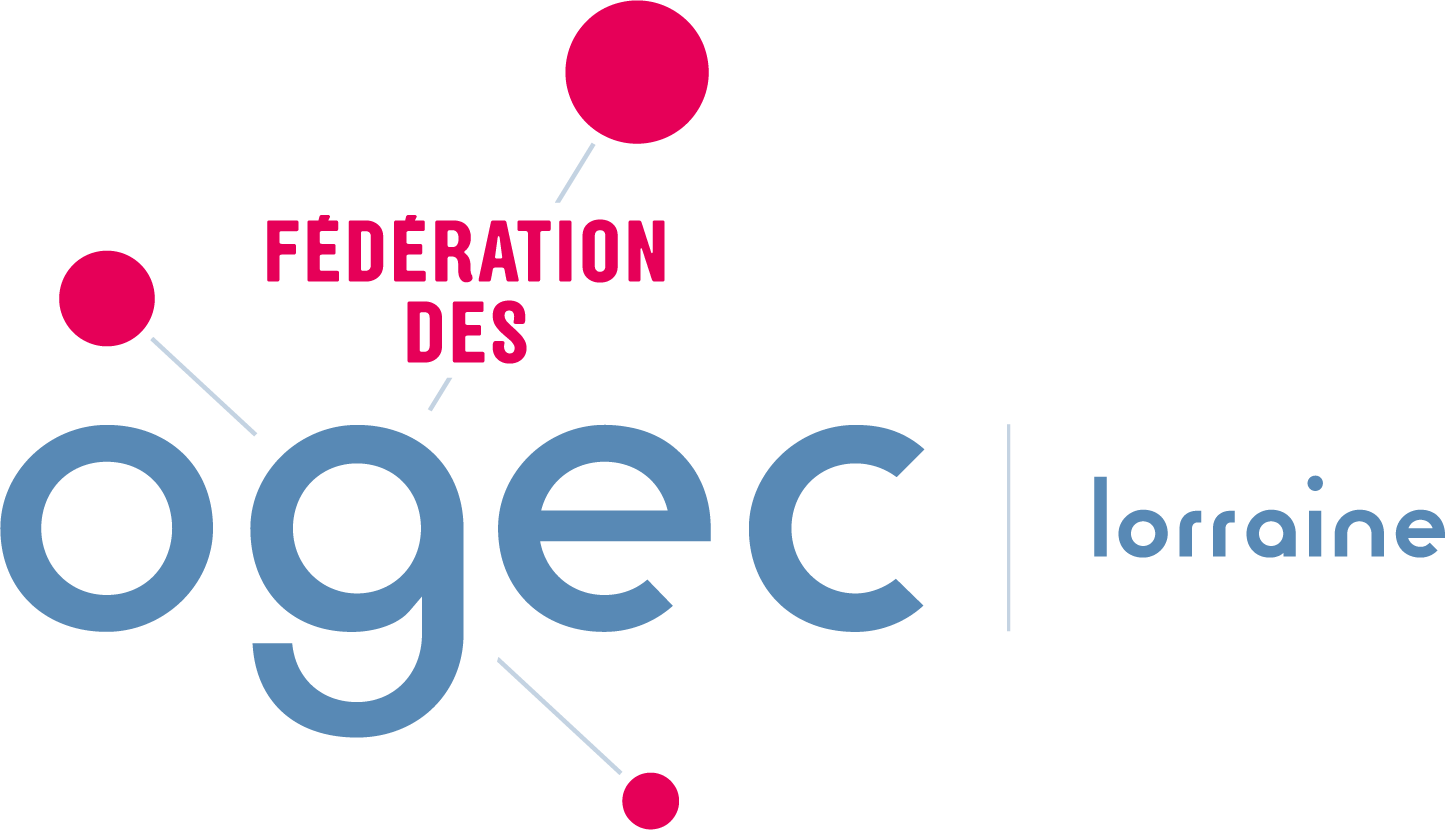 16
[Speaker Notes: * CCASS 16/04/2015 : il est possible de sanctionner un salarié ayant déjà eu un avertissement pour les mêmes faits lorsque l’enquête diligentée en interne révèle postérieurement de nouveaux faits. Tel est le cas, lorsque l’employeur n’avait eu connaissance qu’après l’enquête diligentée par le service RH, soit après l’avertissement, de l’attitude provocatrice et non-respect du positionnement fonctionnel de sa collègue, à se mêler de tâches qui ne lui incombaient pas, et à être désagréable. La Ccass « n déduit qu’en licenciant pour faute grave le salarié précédemment sanctionné par un avetissement, l’employeur n’avait pas sanctionné 2 fois les mêmes faits fautifs.]
PARTIE 1 : Le pouvoir disciplinaire / B : les sanctions disciplinaires
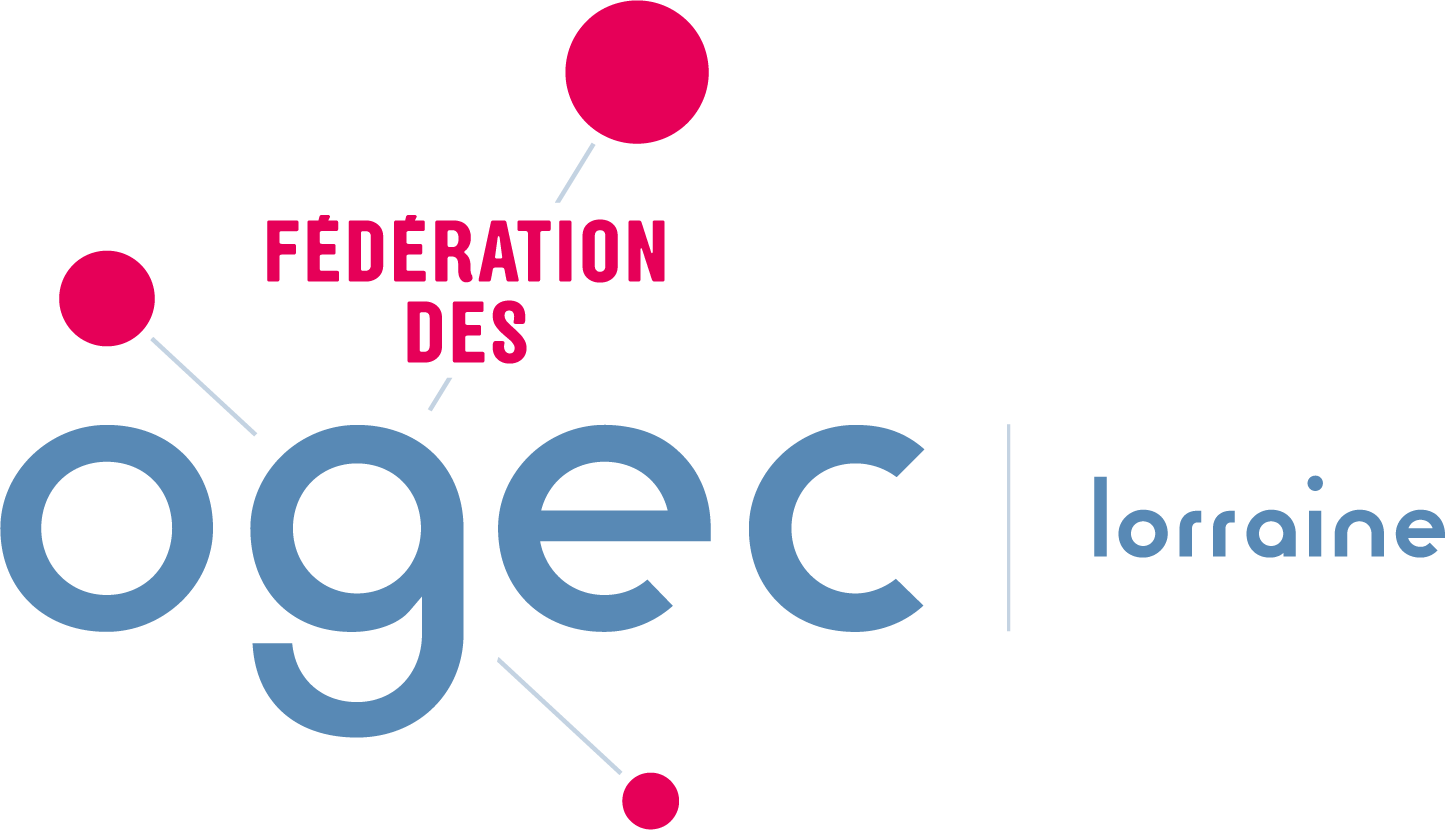 17
[Speaker Notes: tout acte affectant la relation contractuelle (notion extensive qui peut consister dans le refus de l’employeur par exemple d’accorder un avancement statutaire lié à l’ancienneté).]
PARTIE 1 : Le pouvoir disciplinaire / B : les sanctions disciplinaires
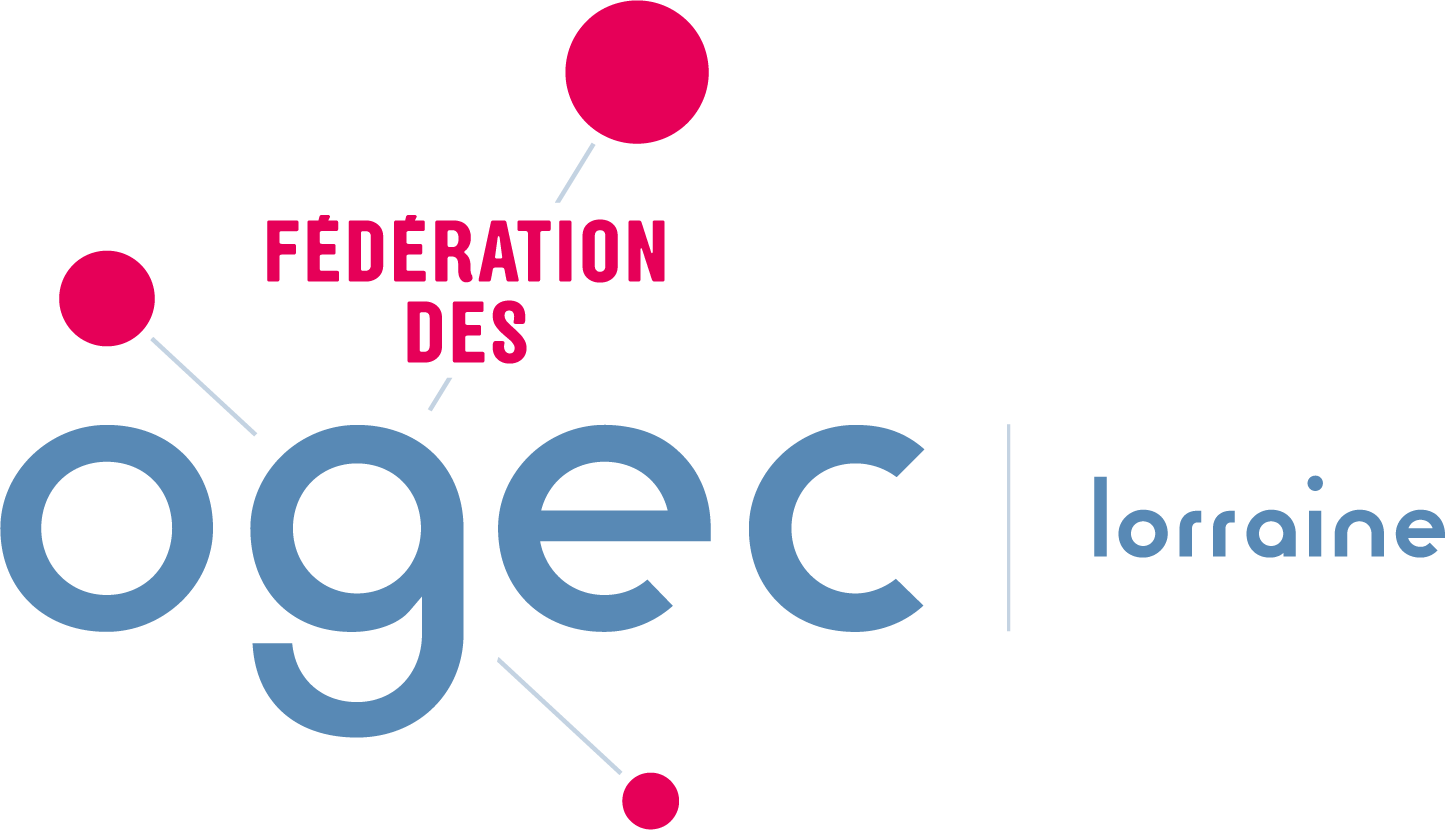 18
PARTIE 1 : Le pouvoir disciplinaire / B : les sanctions disciplinaires
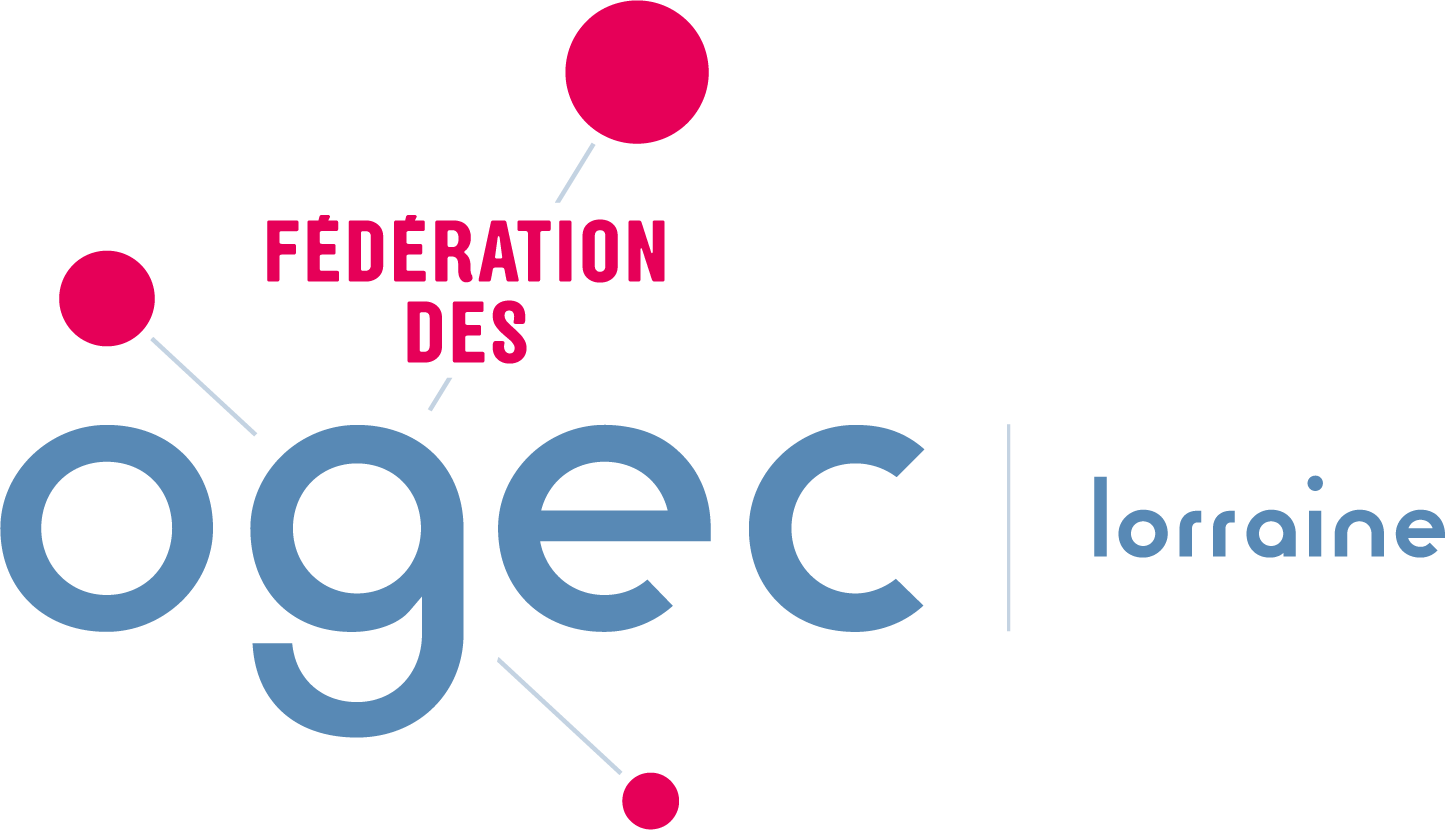 19
[Speaker Notes: Effectif de 50 depuis le 01/01/2020 avant 20 salariés.]
PARTIE 1 : Le pouvoir disciplinaire / B : les sanctions disciplinaires
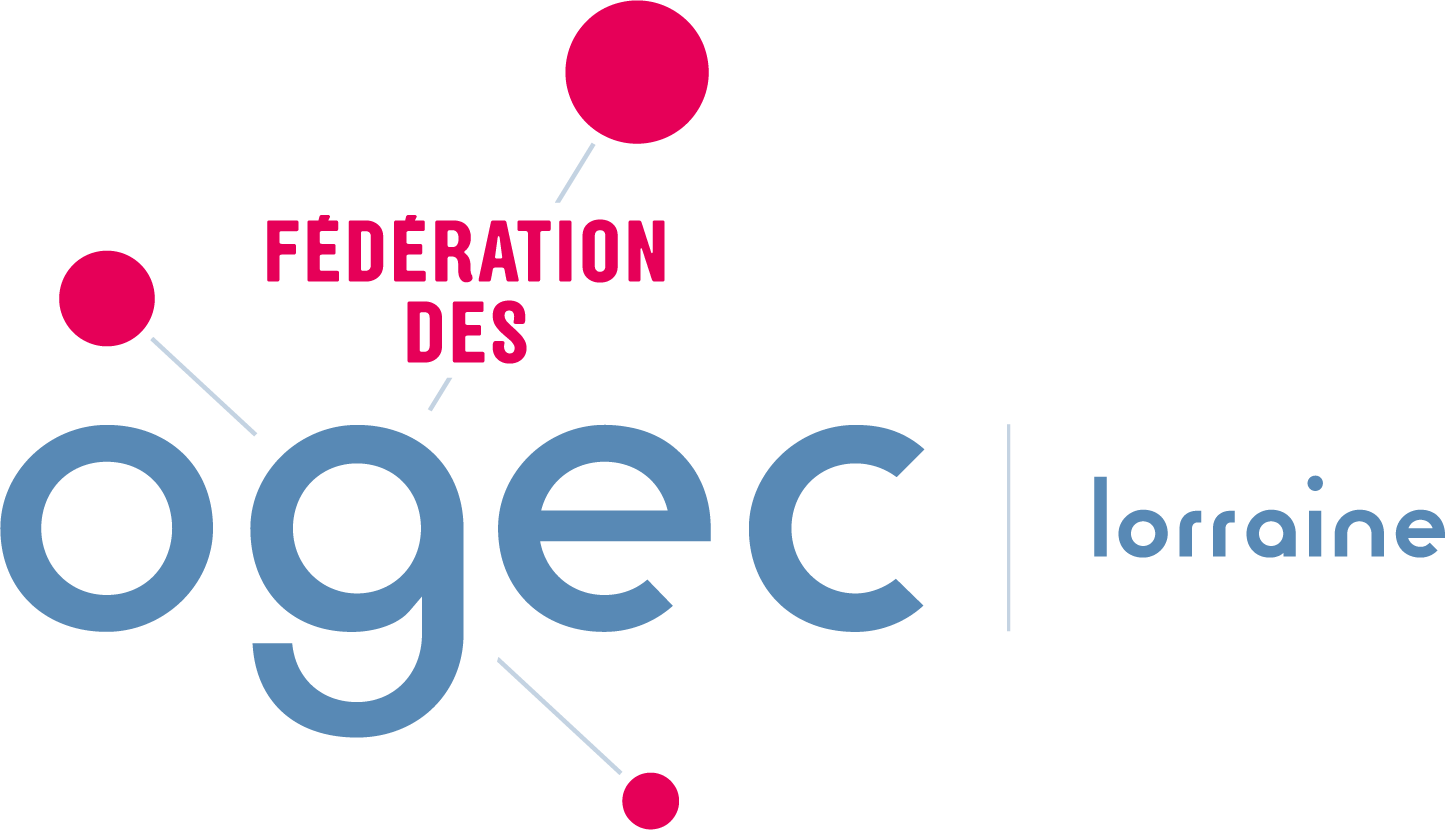 20
PARTIE 1 : Le pouvoir disciplinaire / B : les sanctions disciplinaires
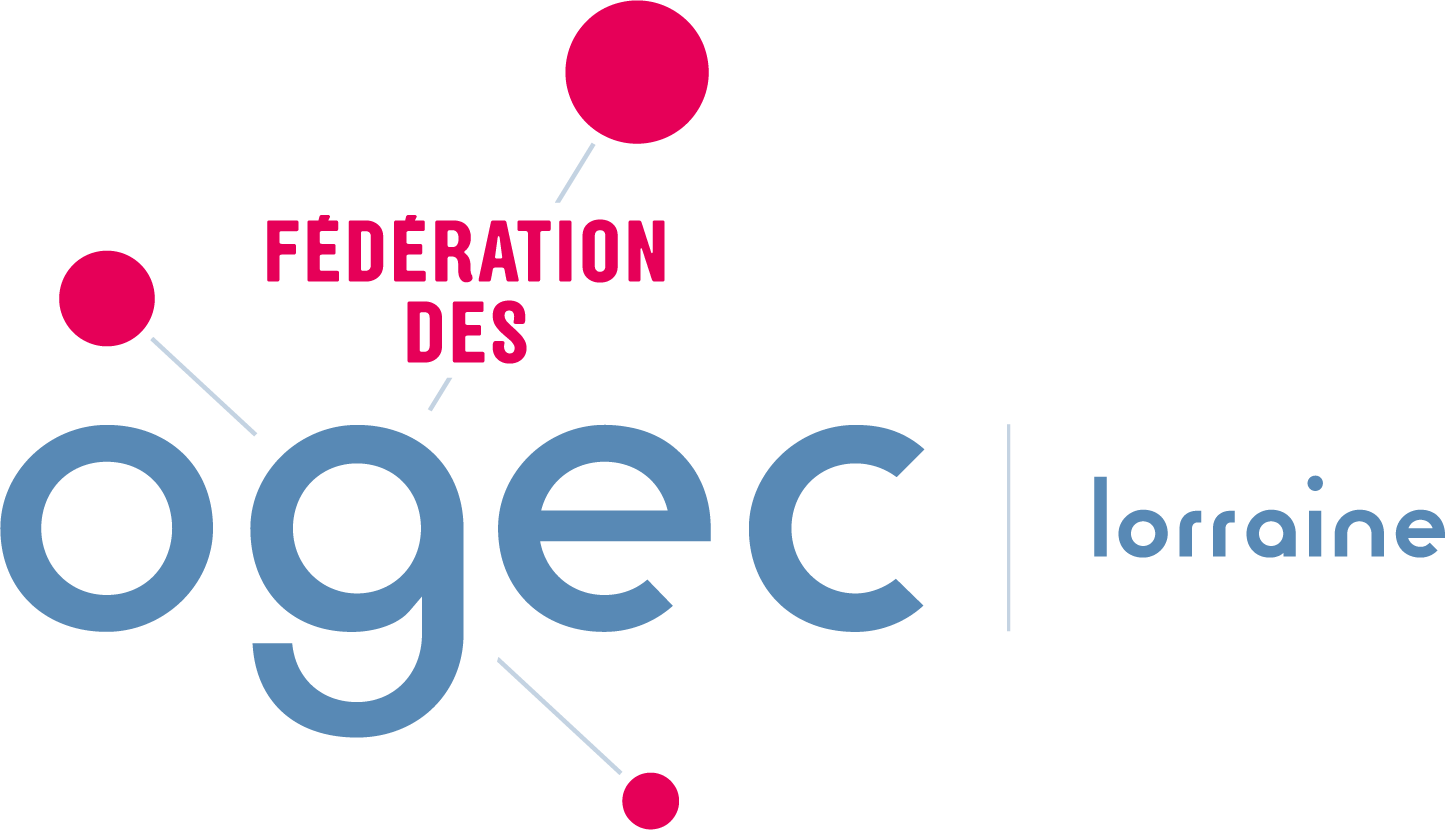 21
PLAN :
INTRO : Qu’est-ce que vous inspire ces situations ?

PARTIE 1 : Le pouvoir disciplinaire

PARTIE 2 : La procédure disciplinaire

PARTIE 3 :  Le contrôle du juge prud’hommal
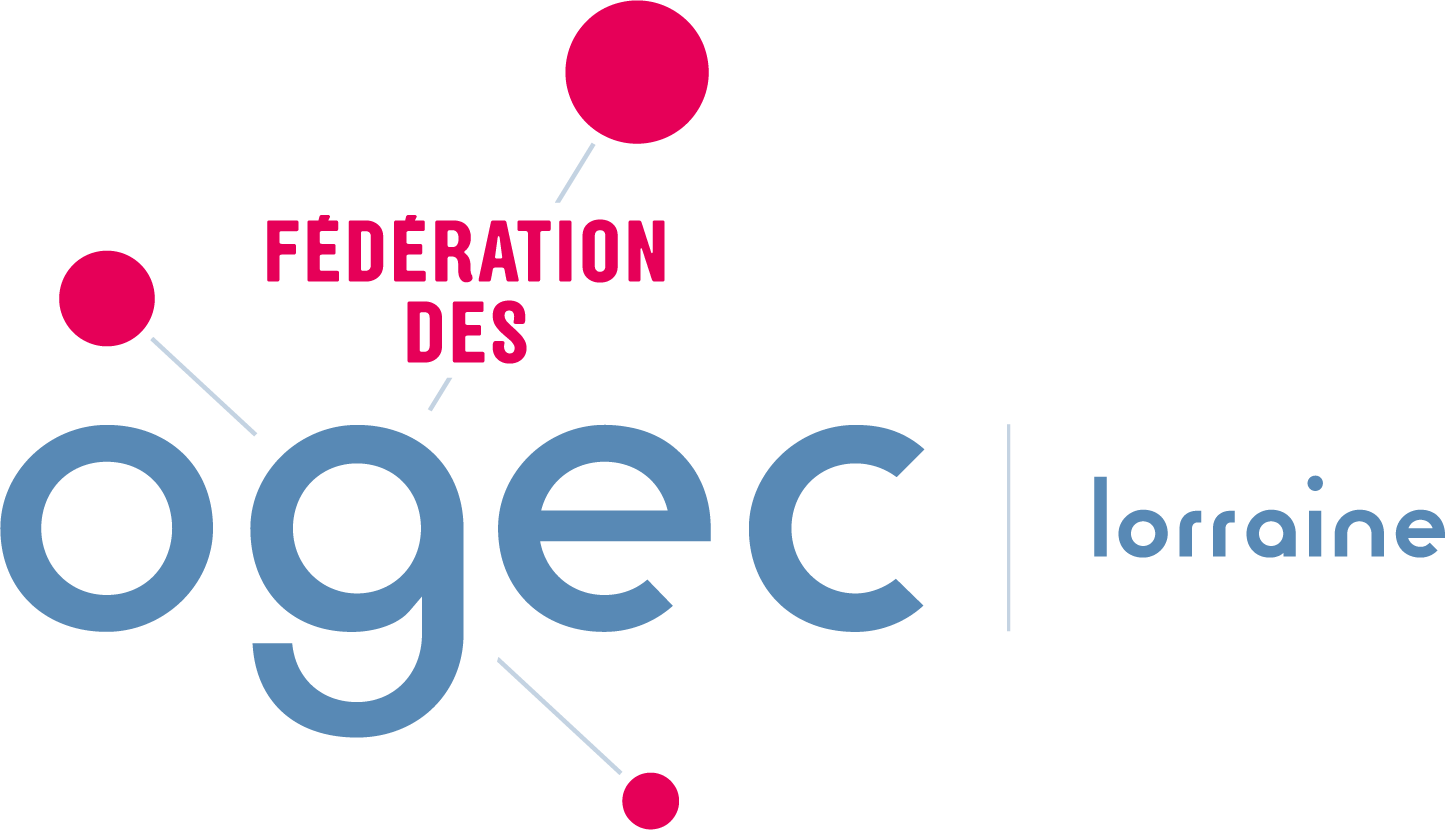 22
PARTIE 2 : La procédure disciplinaire
PREALABLE ESSENTIEL DANS NOS STRUCTURES ASSOCIATIVES
Dans une association, le pouvoir de licencier ou de prendre une sanction disciplinaire contre un salarié appartient à son président. Toutefois, les statuts peuvent accorder ce pouvoir à un autre organe de l’association comme le bureau ou le conseil d’administration. Dans cette hypothèse, le président perd son pouvoir au profit de l’organe désigné par les statuts.
La délégation du pouvoir de sanctionner disciplinairement les salariés d'une association doit être expresse et ne peut donc pas découler des fonctions mentionnées dans un contrat de travail.
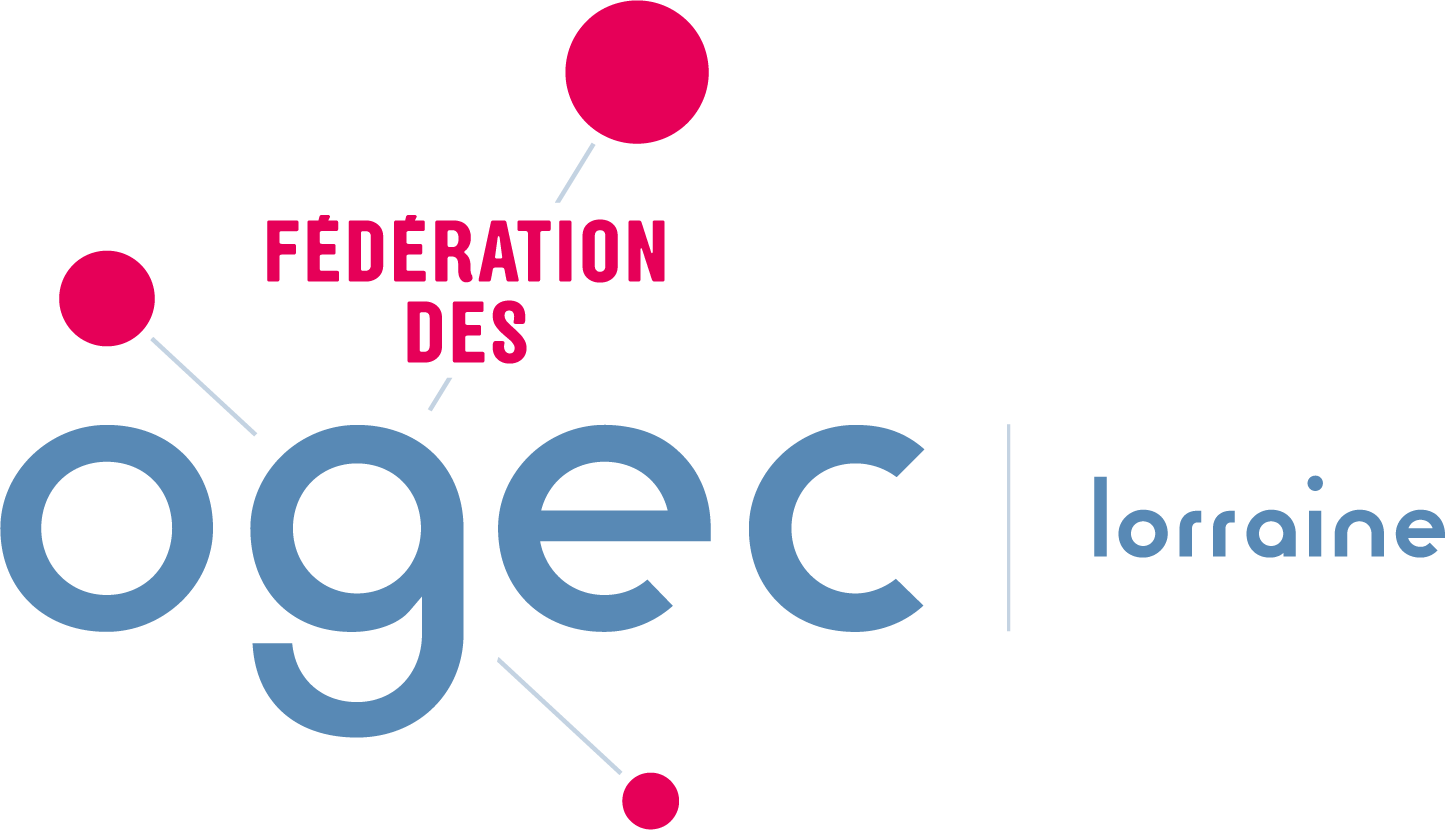 23
PARTIE 2 : La procédure disciplinaire
PREALABLE ESSENTIEL DANS NOS STRUCTURES ASSOCIATIVES
Application concrète dans nos OGEC :
Pour les sanctions disciplinaires : le Chef d’établissement doit avoir reçu délégation expresse du CA. A défaut, il n’a pas autorité pour représenter l’employeur dans le cadre de la procédure disciplinaire.
Pour les procédures de licenciement : le licenciement envisagé doit être autorisé par le CA préalablement à l’engagement de la procédure.
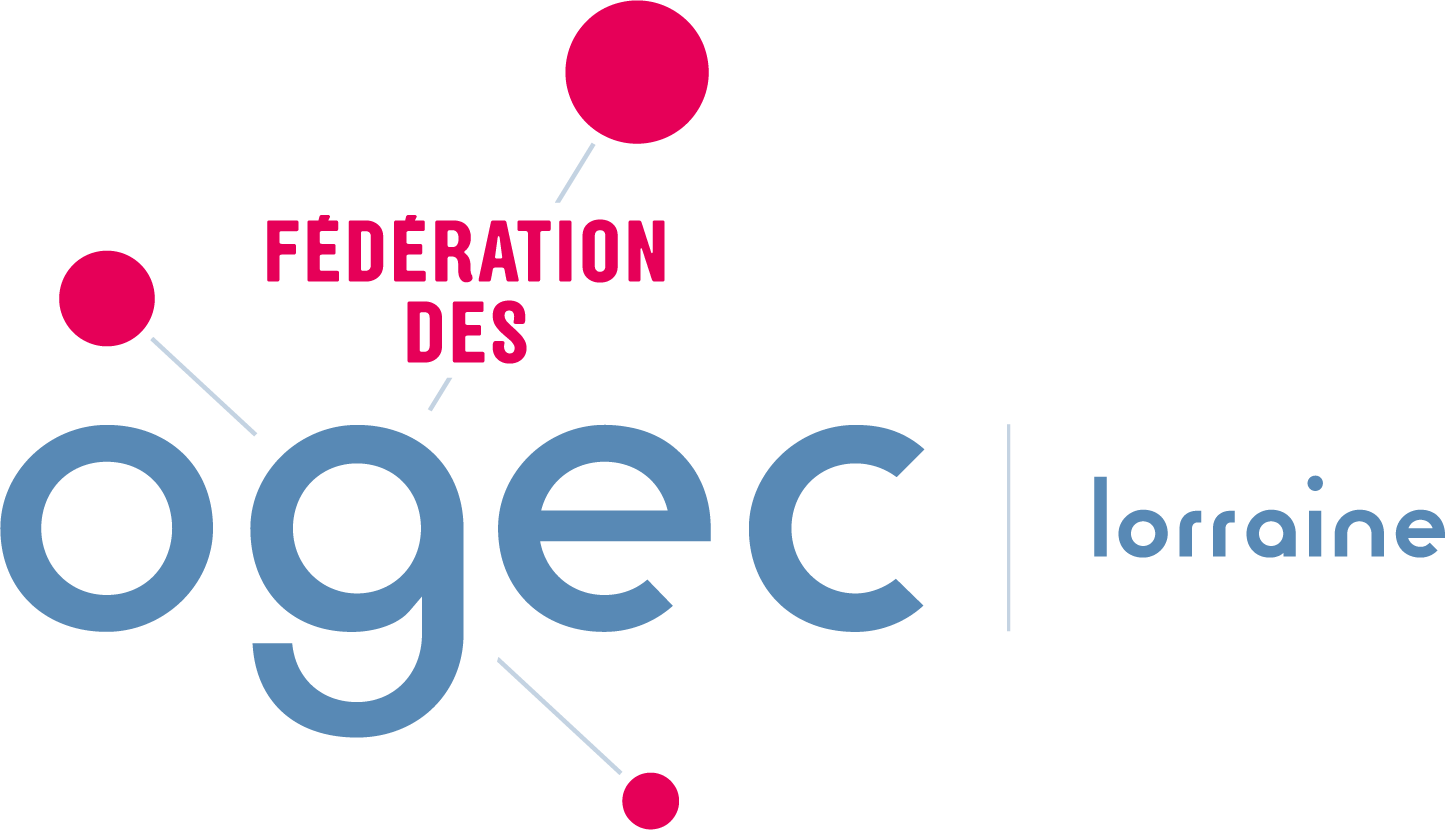 24
PARTIE 2 : La procédure disciplinaire
PREALABLE ESSENTIEL DANS NOS STRUCTURES ASSOCIATIVES
Application concrète dans nos OGEC :
Sanctions en l’absence de délégation : la nullité de la sanction.
En droit, la nullité signifie que la sanction est censée n’avoir jamais existé = les conséquences peuvent donc être lourdes pour l’OGEC.
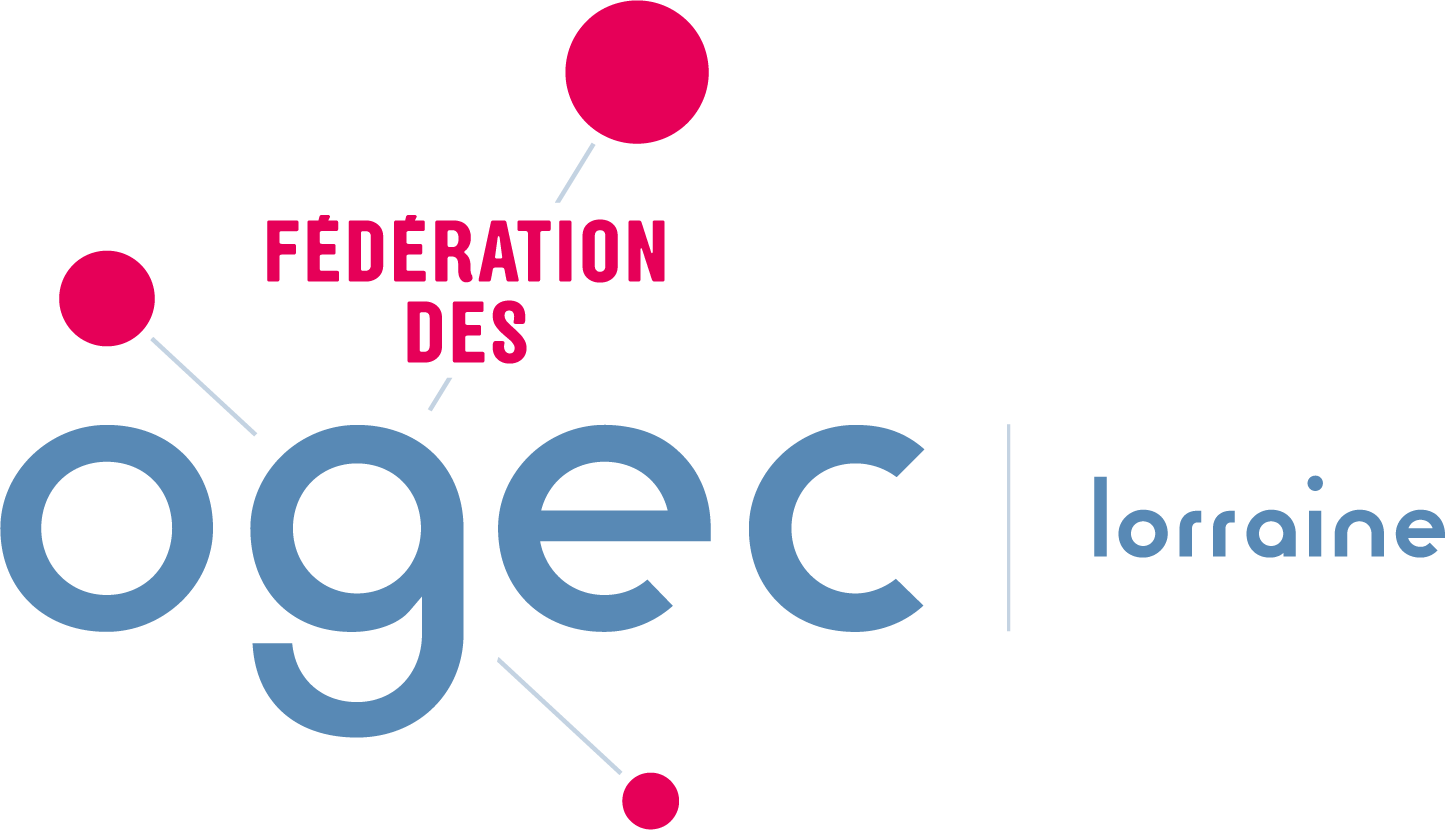 25
PARTIE 2 : La procédure disciplinaire
- Procédure allégée pour les sanctions dites mineures (avertissement, blâme, lettre d’observation, de rappel à l’ordre, de mise en garde) : entretien préalable pas obligatoire sauf dispositions contraires dans la CC (pas concernés avec la CC EPNL) ou le RI. Il n’en demeure pas moins que la notification par écrit est, elle, obligatoire.

- Si le salarié est en période d’essai : 
l’employeur peut mettre fin à la période d’essai sans motif et sans formalité (limite abus de droit + rupture par écrit pour des raisons de preuves) mais il doit mettre en œuvre la procédure disciplinaire s’il invoque une faute du salarié.
Recommandation : ne surtout jamais indiqué dans le courrier de rupture de période d’essai que votre décision repose sur de fréquents retards par exemple.... : vous n’avez pas l’obligation de motiver la rupture en indiquant les raisons qui vous conduisent à rompre la période d’essai donc ne le faites pas !
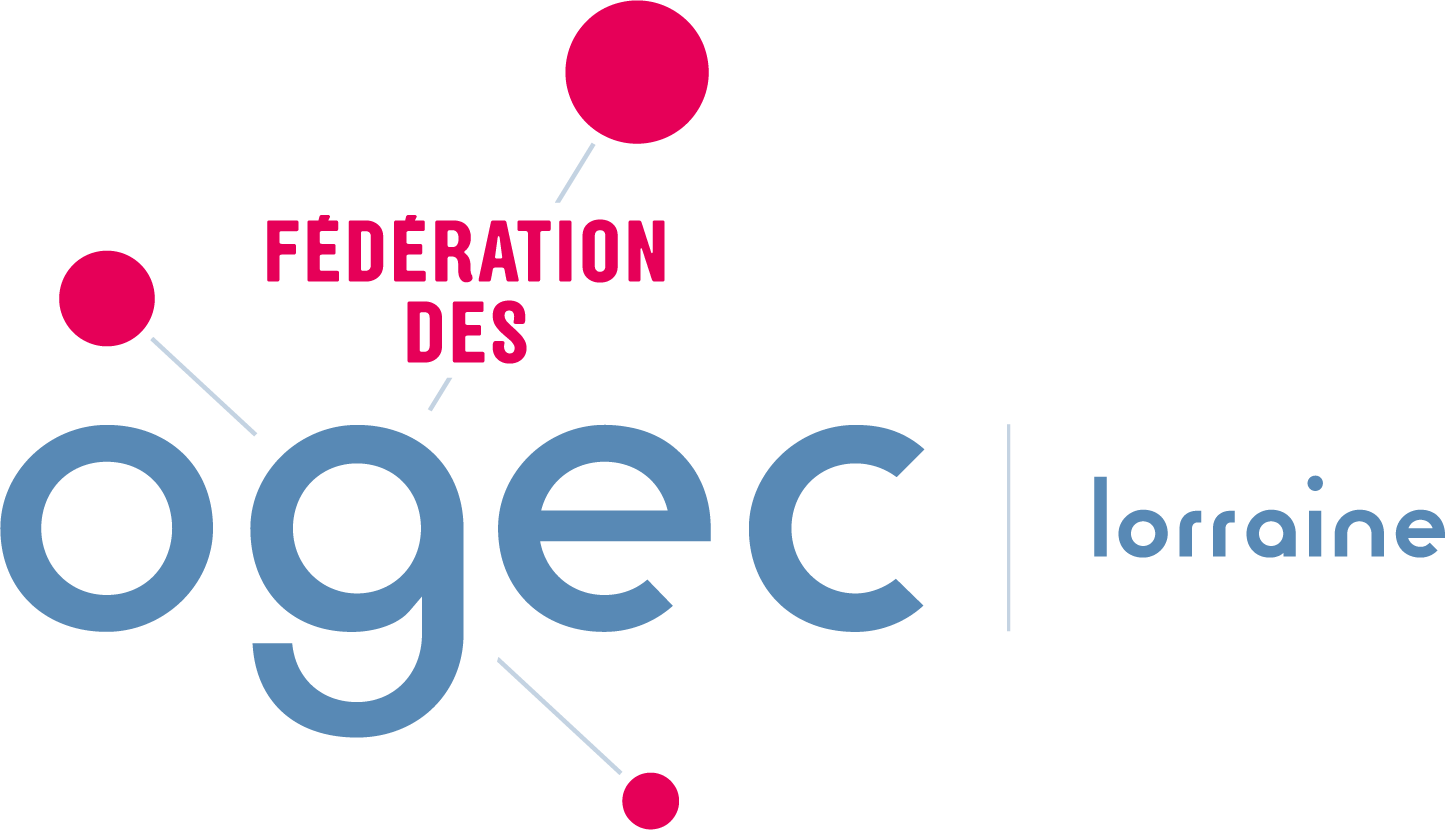 26
PARTIE 2 : La procédure disciplinaire
- Elle est prévue dans l’intérêt du salarié pour lui permettre de s’expliquer / se   justifier sur les faits reprochés.

L’employeur peut renoncer à la sanction en cours de procédure : l’engagement de la procédure n’impose à l’employeur de sanctionner in finé le salarié.

En revanche, l’employeur ne peut pas annuler unilatéralement la sanction qui a été notifiée au salarié.
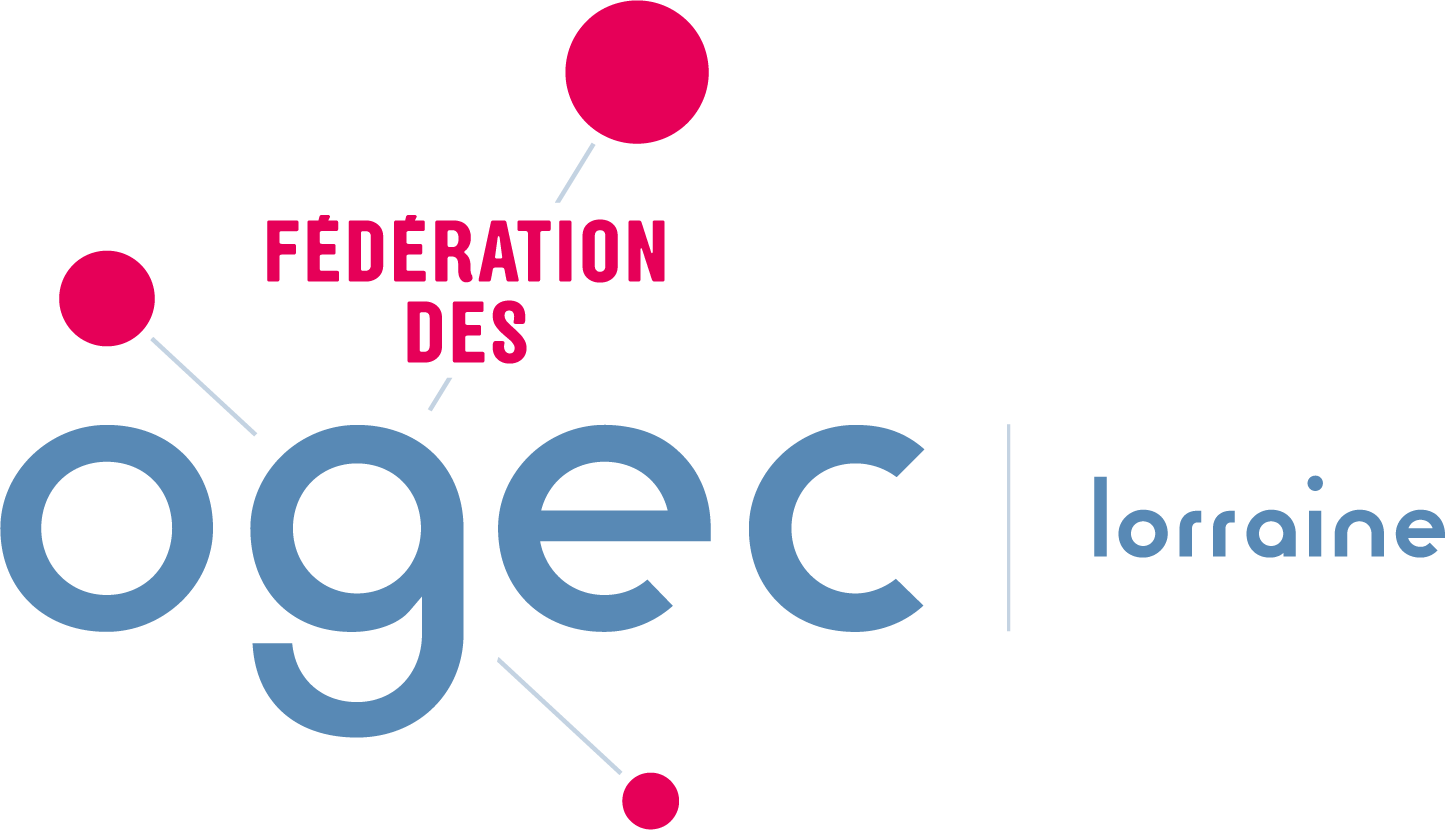 27
PARTIE 2 : La procédure disciplinaire
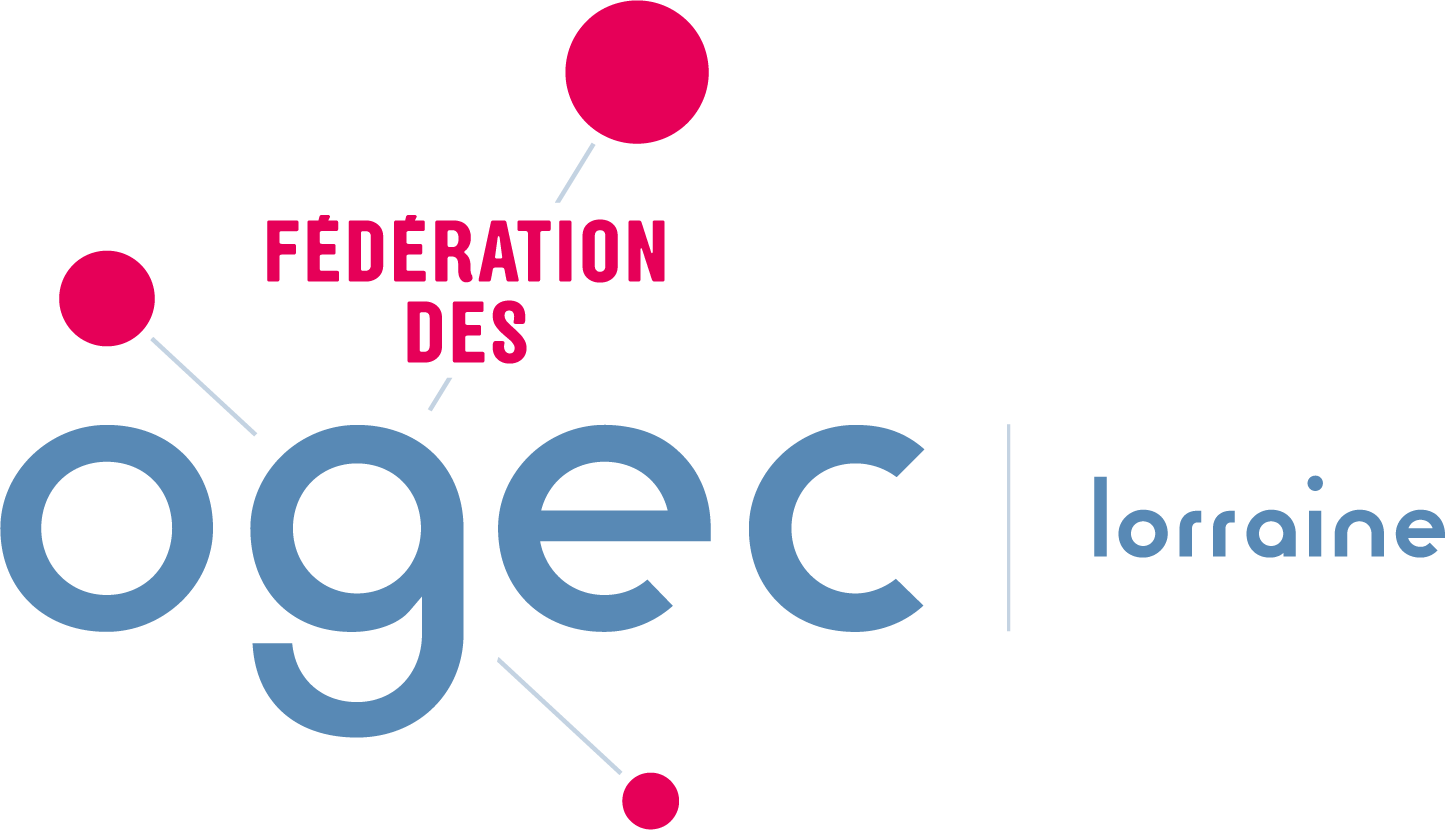 28
[Speaker Notes: Par une personne appartenant obligatoirement au personnel de l’entreprise lorsqu’il ne s’agit pas d’un licenciement.
Si licenciement par une personne de l’entreprise ou :
Si CSE par une personne de l’entreprise
Si pas de CSE un conseiller extérieur ou un délégué mandaté par une OS salariés signataire de la CC EPNL ou y ayant adhéré. Dans ce cas, délai d’un jour ouvrable avant la date de l’entretien. L’employeur peut alors se faire assister par un représentant de l’OP signataire et reporter la date de l’entretien jusqu’au 3ème jour ouvrable suivant.]
PARTIE 2 : La procédure disciplinaire
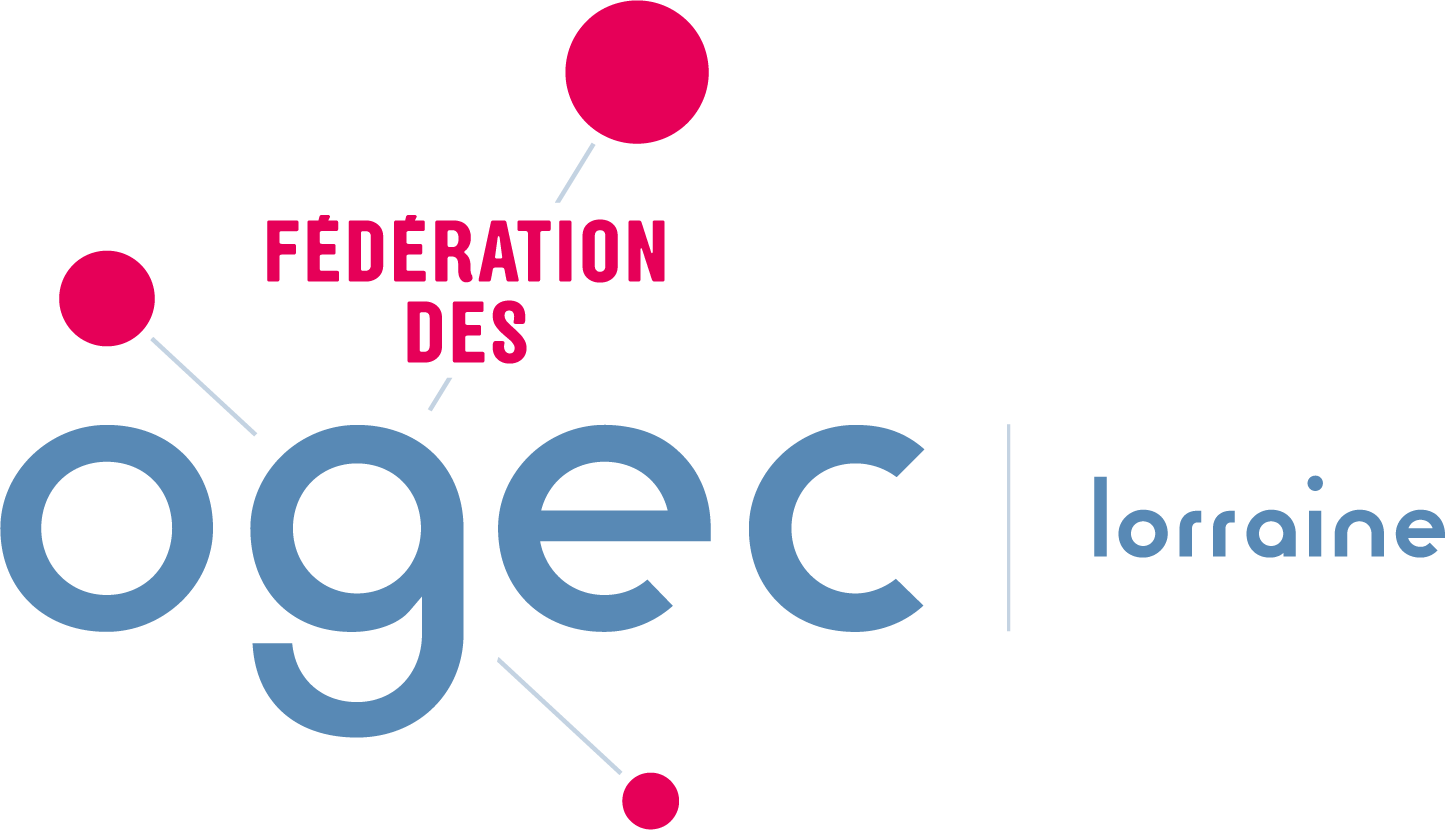 29
PARTIE 2 : La procédure disciplinaire
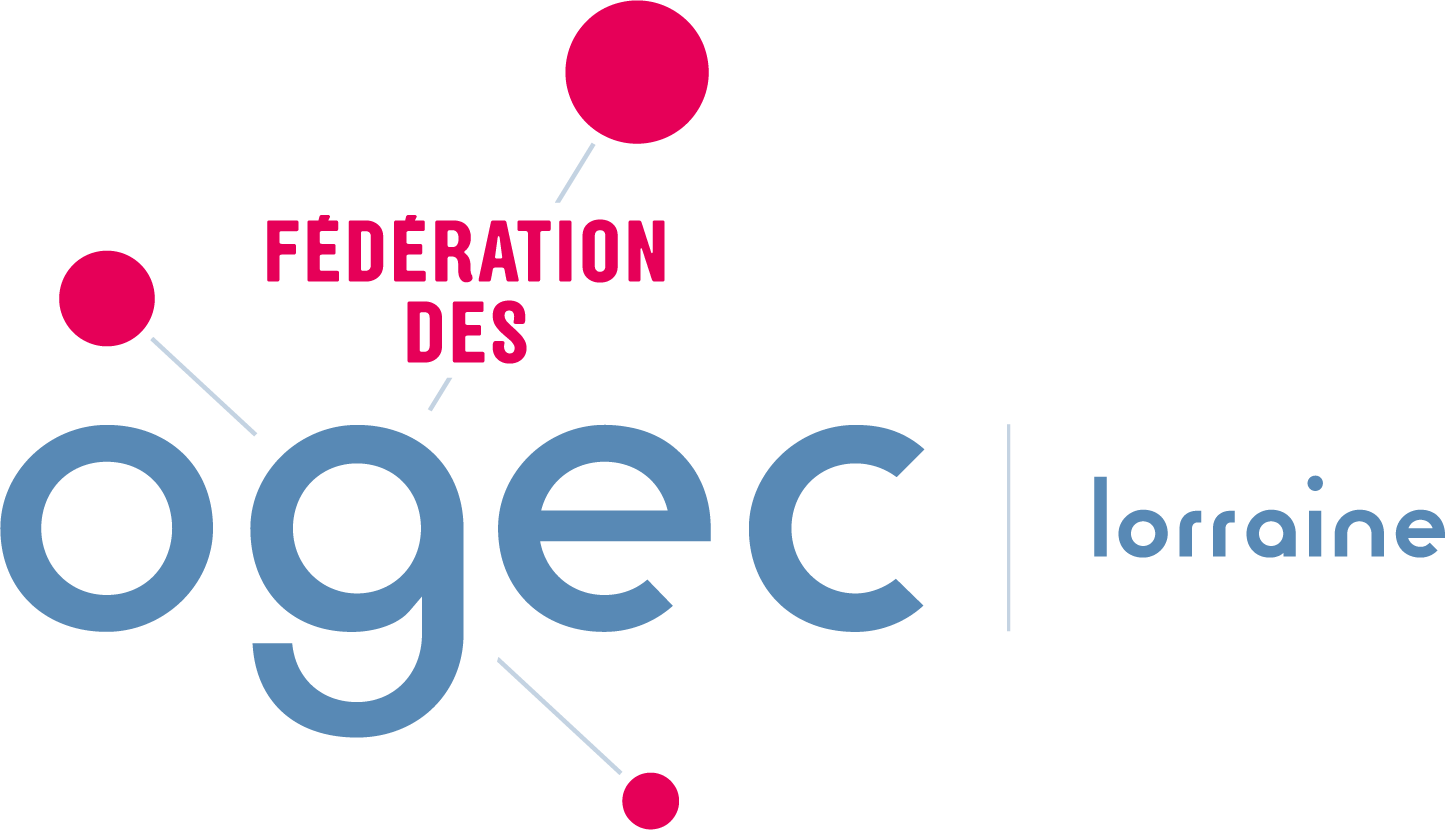 30
PARTIE 2 : La procédure disciplinaire
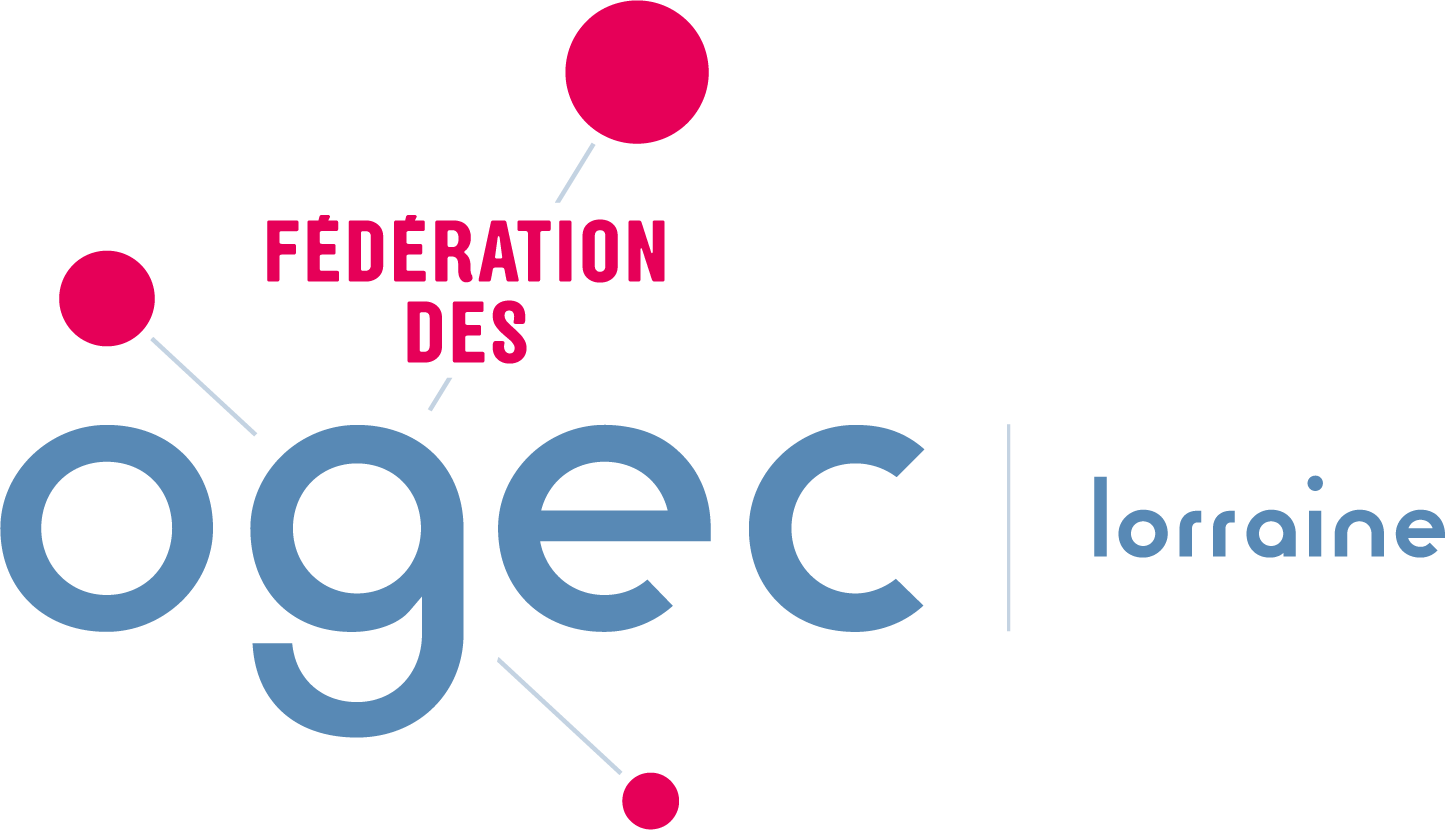 31
PARTIE 2 : La procédure disciplinaire
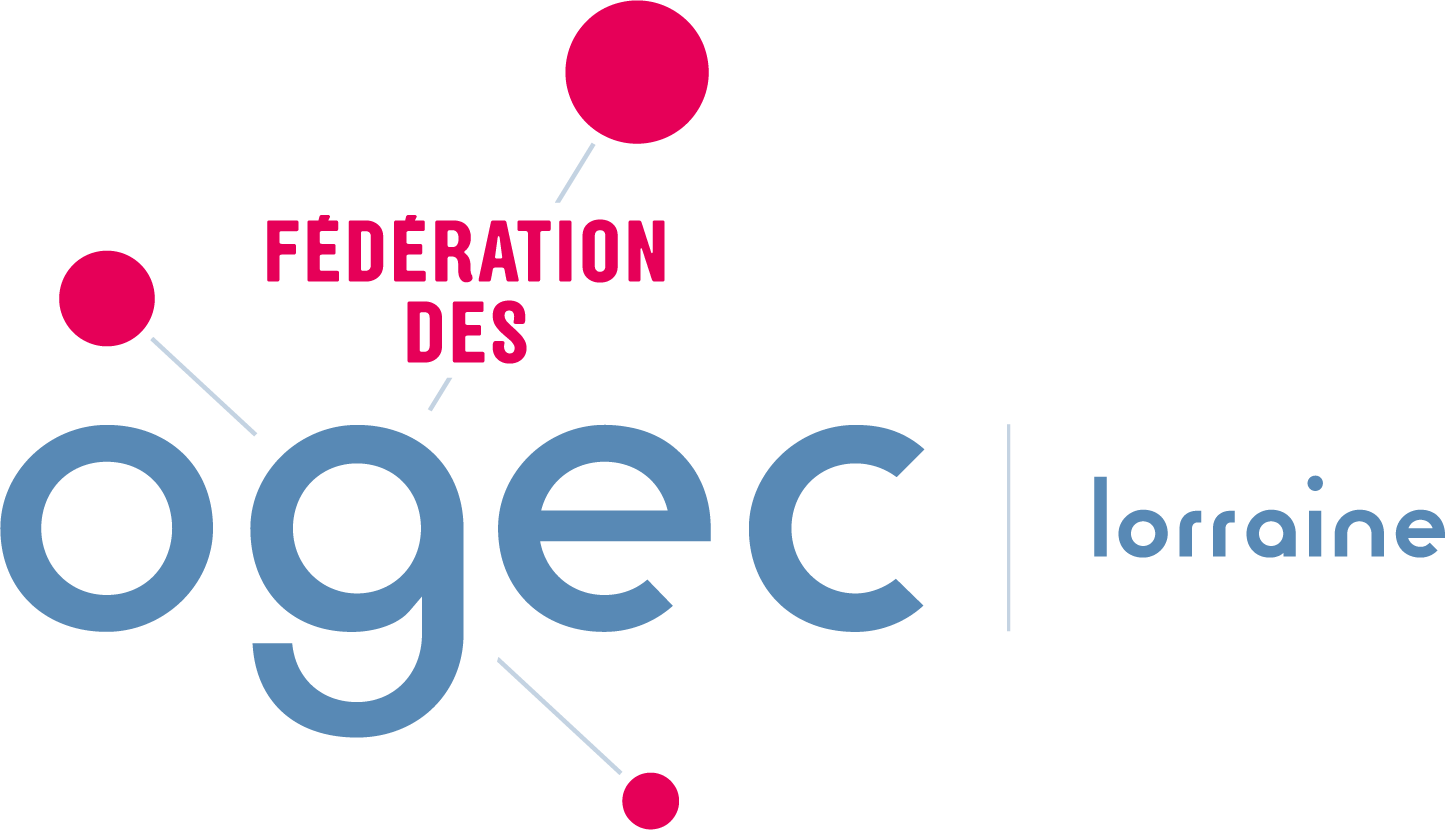 32
[Speaker Notes: En cas de report de l’EP par l’employeur en raison de l’impossibilité pour le salarié de s’y présenter pour raisons médicales, il convient de prendre en considération comme point de départ du délai d’1 mois la date à laquelle l’entretien s’est réellement tenu. CCAS 7/6/2006.
ATTENTION : cela n’est valable que si l’employeur prend l’initiative de reporter l’EP en dehors de ces circonstances.

Sanction non respect délai d’1 mois : cela prive le licenciement de CRS]
PARTIE 2 : La procédure disciplinaire
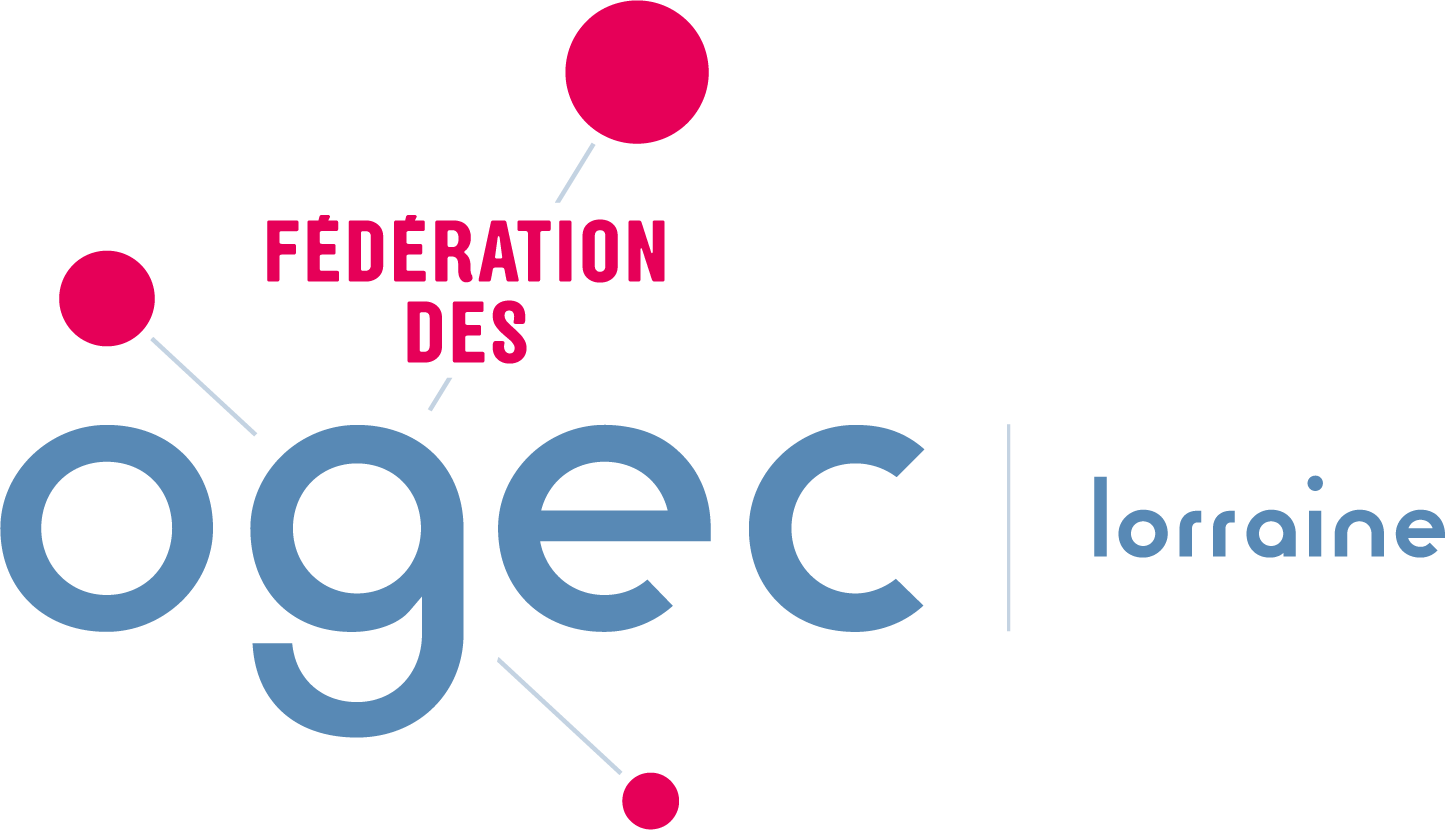 33
PLAN :
INTRO : Qu’est-ce que vous inspire ces situations ?

PARTIE 1 : Le pouvoir disciplinaire

PARTIE 2 : La procédure disciplinaire

PARTIE 3 :  Le contrôle du juge prud’hommal
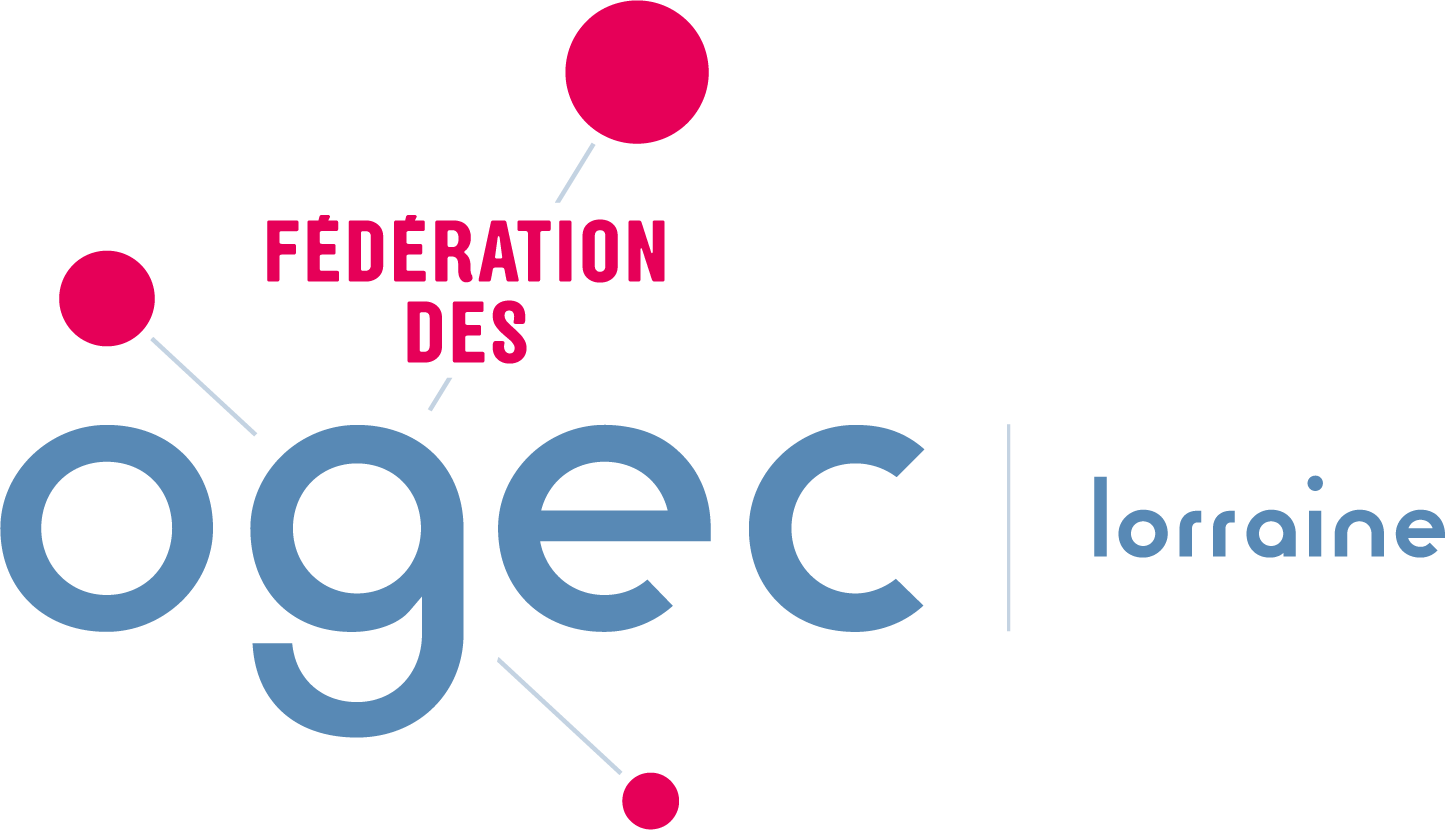 34
PARTIE 3 : LE CONTRÔLE DU JUGE PRUD’HOMMAL
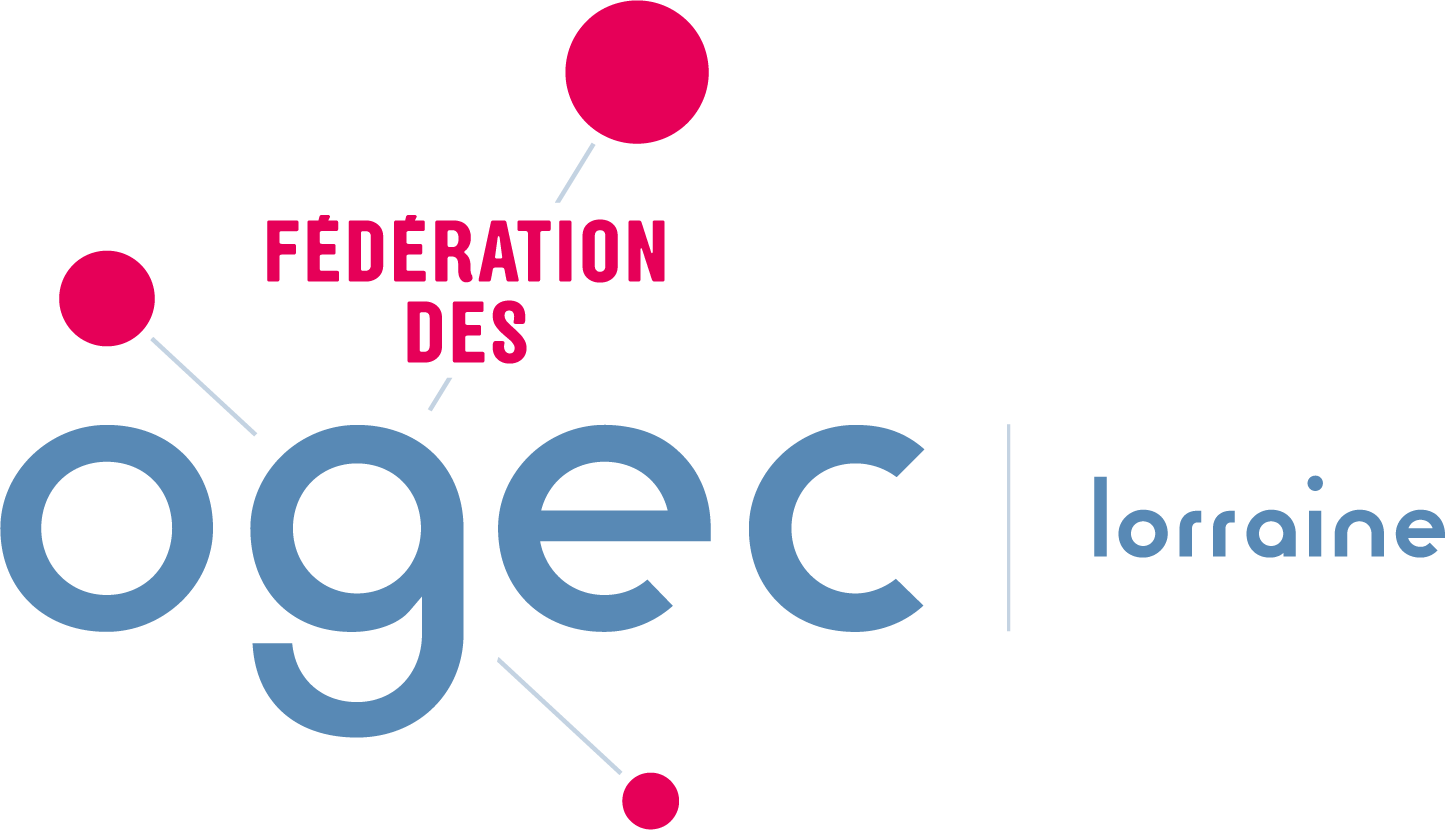 35
3 heures pour comprendre :
SANCTIONS DISCIPLINAIRES
13/03/2024

Y-a-t-il un lien entre le caractère catholique de nos structures et la frilosité dans nos structures A mettre en œuvre le pouvoir disciplinaire de l’employeur ?
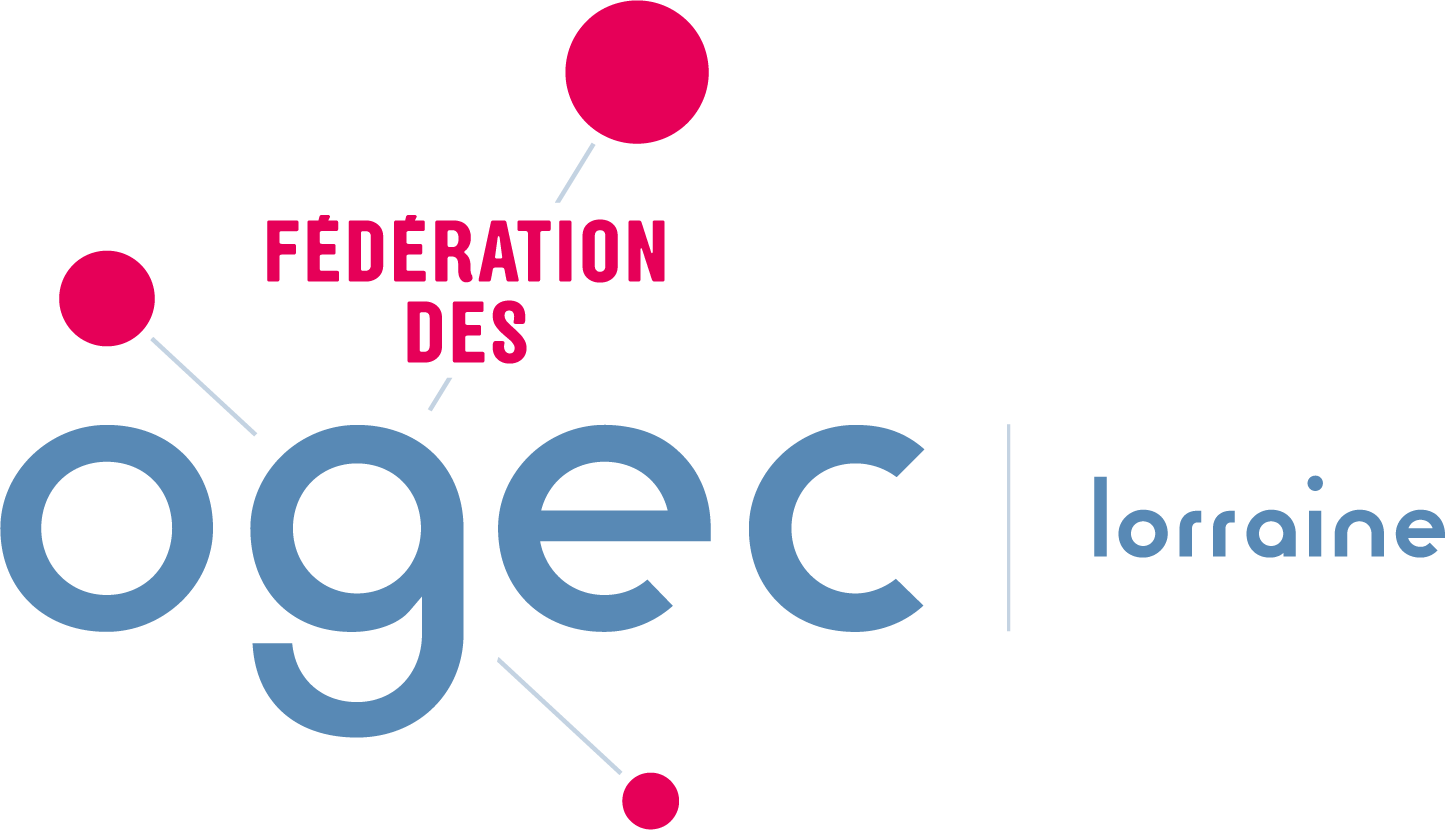 FEDOLOR
36